ВИЗНАЧЕННЯ ВПЛИВУ ГЕОГРАФІЧНИХ ЧИННИКІВ НА РОЗВИТОК СЕПАРАТИСТСЬКИХ РУХІВ В УКРАЇНІ
Роботу виконала: Минець Софія Сергіївна, 
слухач Роменської міської Малої академії наук учнівської молоді, учениця 11 класу Роменської загальноосвітньої школи І-ІІІ ступенів №5



Науковий керівник: Бартош Євгеній Миколайович,
керівник наукової секції «Географія» Роменської міської Малої академії наук учнівської молоді
1
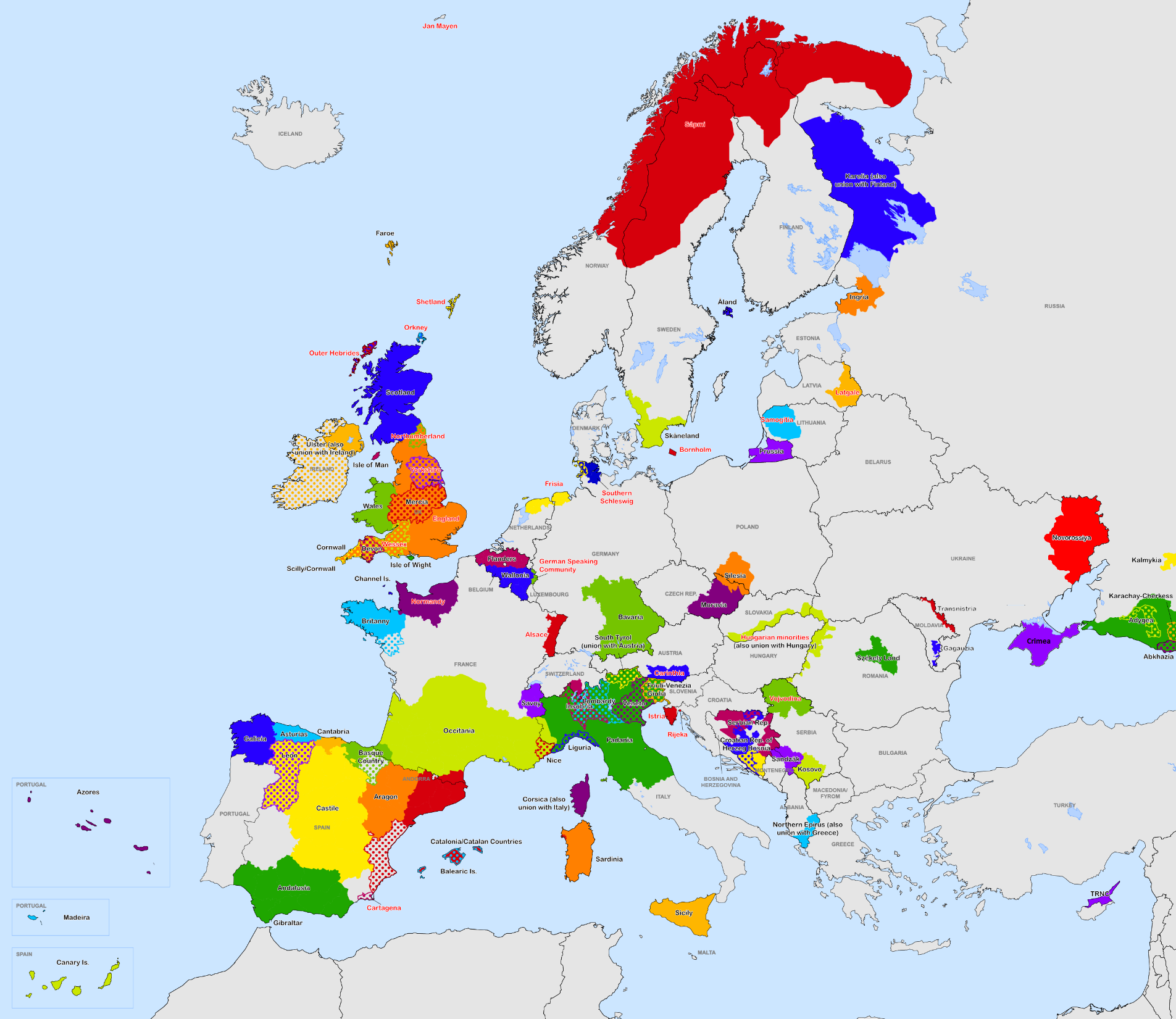 Сепаратизм –
це рух за територіальне відокремлення частини держави з метою створення нового державного утворення або надання певній частині держави автономного статусу.
2
Актуальність дослідження
Суспільні та географічні чинники
Сепаратизм
порушує 
безпеку
сповільнює 
розвиток
спричиняє 
протистояння
знижує 
рівень життя
передумова 
воєнних 
конфліктів
3
Об’єкт дослідження
Предмет дослідження
Географічні чинники сепаратизму
Cуть впливу географічних чинників на розвиток процесів сепаратизму та їх просторово-регіональний розподіл
4
Мета дослідження:
виявити географічну складову зародження та розвитку сепаратизму, його обумовленість географічними чинниками для визначення найбільш небезпечних регіонів, створити наукову прогнозно-привентивну основу для нейтралізації сепаратизму.
5
Завдання:
виявити географічні чинники сепаратизму, визначити їх суть та характер впливу на територіальну цілісність України, розробити класифікацію;
визначити найбільш небезпечні та обумовлені географічними чинниками регіони сепаратизму, створити наукову основу для ефективного прогнозування сепаратистських рухів.
6
Наукова новизна:
Уперше розглянуто:
Створені авторські:
Сепаратизм як
класифікація та типологія географічних чинників розвитку сепаратизму;
географічно обумовлений наслідок етногенезу;
матеріали для картографічного аналізу географічних чинників;
форма пристосування спільноти до ландшафту;
механізм для прогнозування темпів розвитку й інтенсивності чинників.
просторова реакція на суспільно-географічні чинники.
7
Географічні чинники сепаратизму
Суспільно-географічні (підгрупи):
4. Соціально-економічна:
соціальний;
економічний.
1. Геополітична:
геополітичний;
геостратегічний;
військово- стратегічний.
3. Етно-демографічна:
етнічний;
етнографічний;
демографічний;
мовний;
міграційний;
релігійний.
5. Політична:
ментальний;
ідеологічний;
електоральний.
2. Історична:
військово-історичний;
історичний;
хронологічний.
Природно-географічні:
1. Орографічний
2. Гідрографічна підгрупа:
гідрографічно-лімнологічний; 
океанографічний.
8
Природно-географічні чинники сепаратизму
Орографічний
Гідрологічні
гідрографічно-
лімнологічний
океано-
графічний
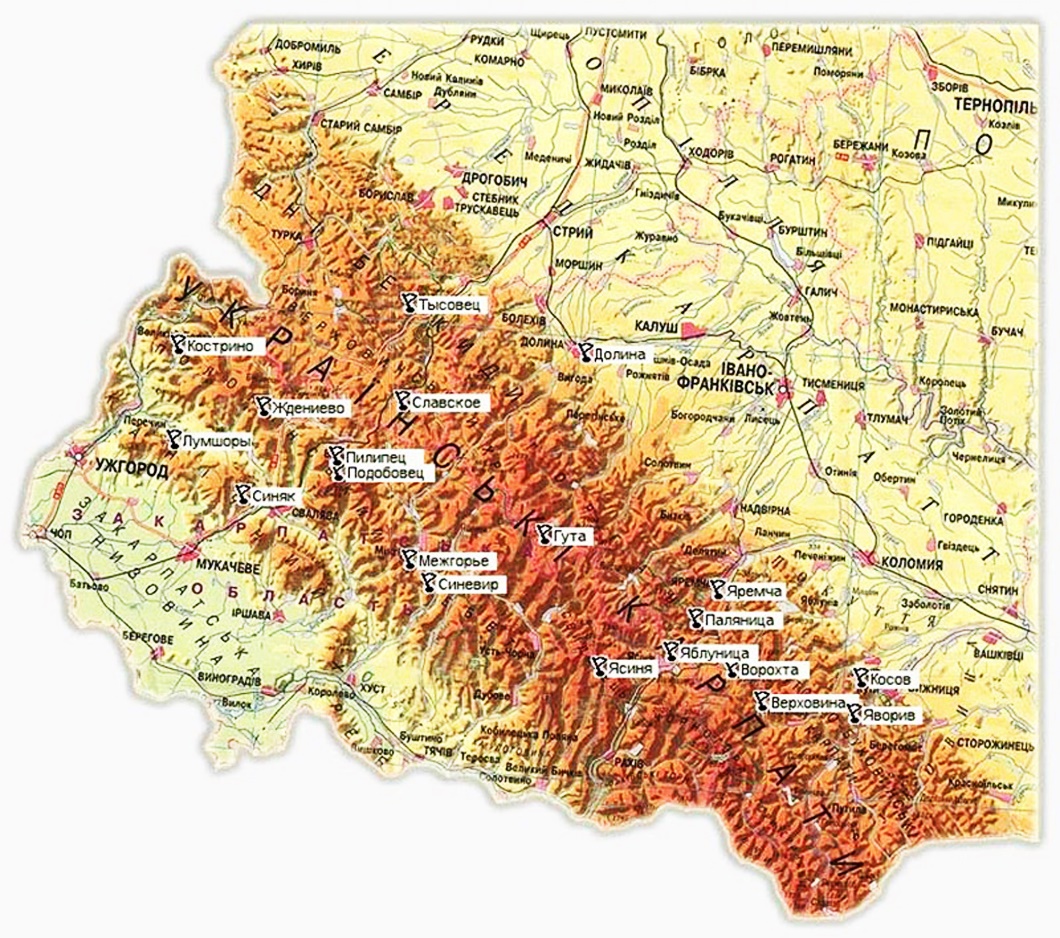 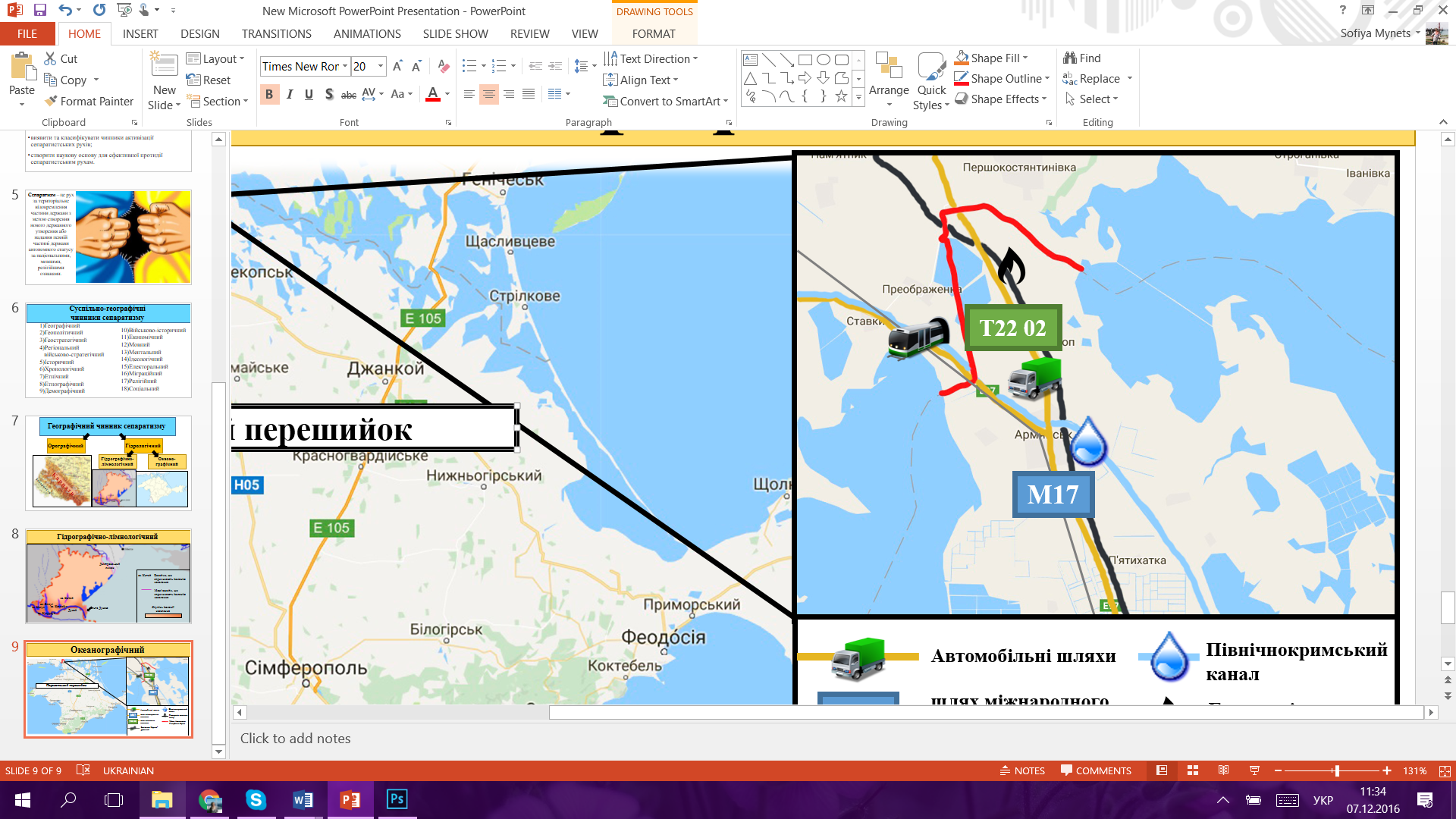 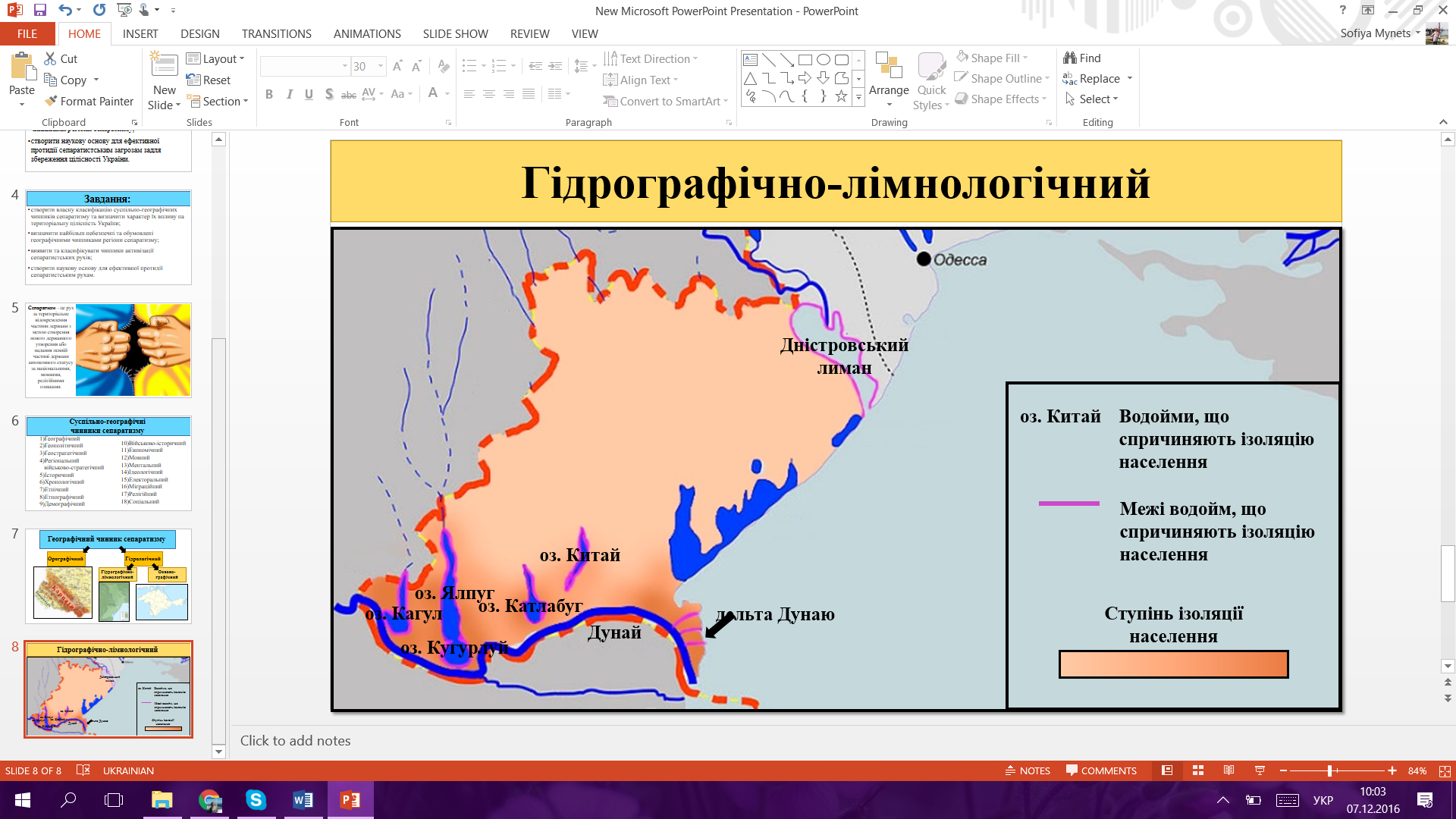 Карпати
Закарпаття
9
Гідрографічно-лімнологічний
Водойми, що спричиняють ізоляцію
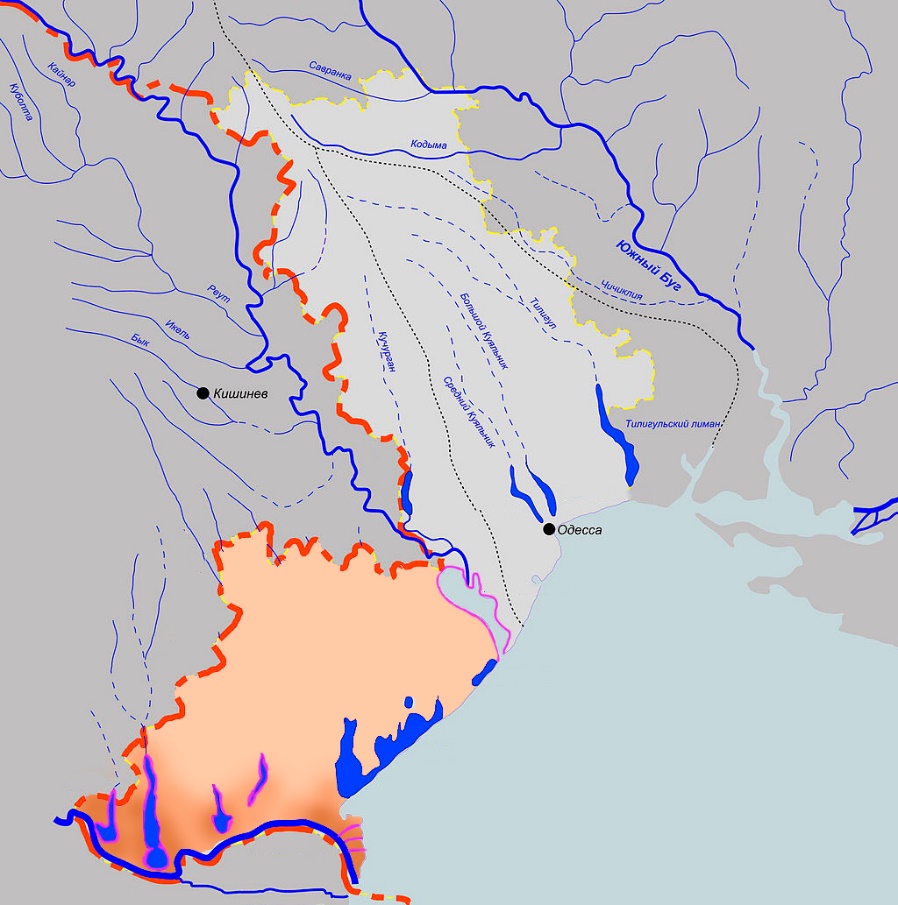 оз. Китай
Межі водойм, що спричиняють ізоляцію
Дністровський лиман
м. Вилкове в дельті Дунаю
Ступінь ізоляції
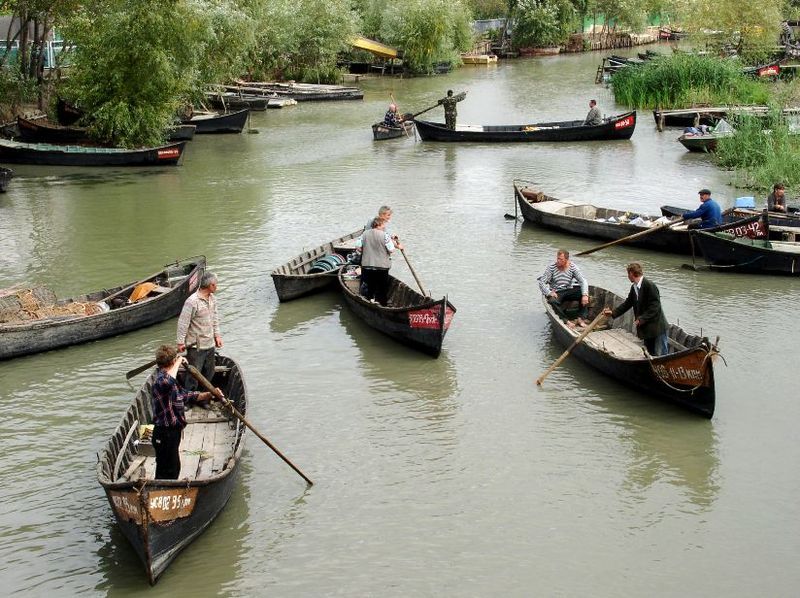 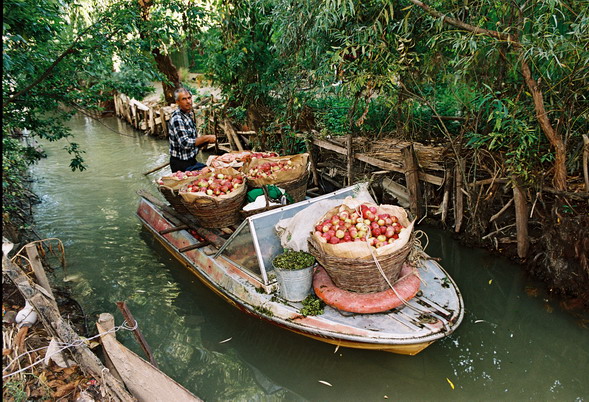 оз. Китай
оз. Ялпуг
оз. Катлабуг
м. Вилкове
оз. Кагул
Дунай
оз. Кугурлуй
дельта Дунаю
10
Океанографічний
Перекопський перешийок
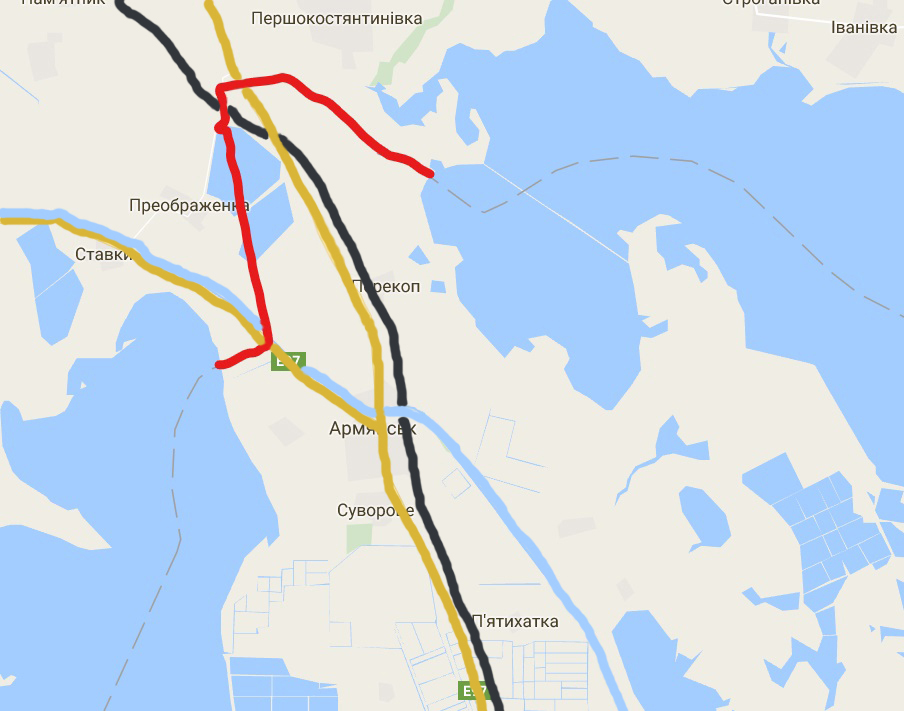 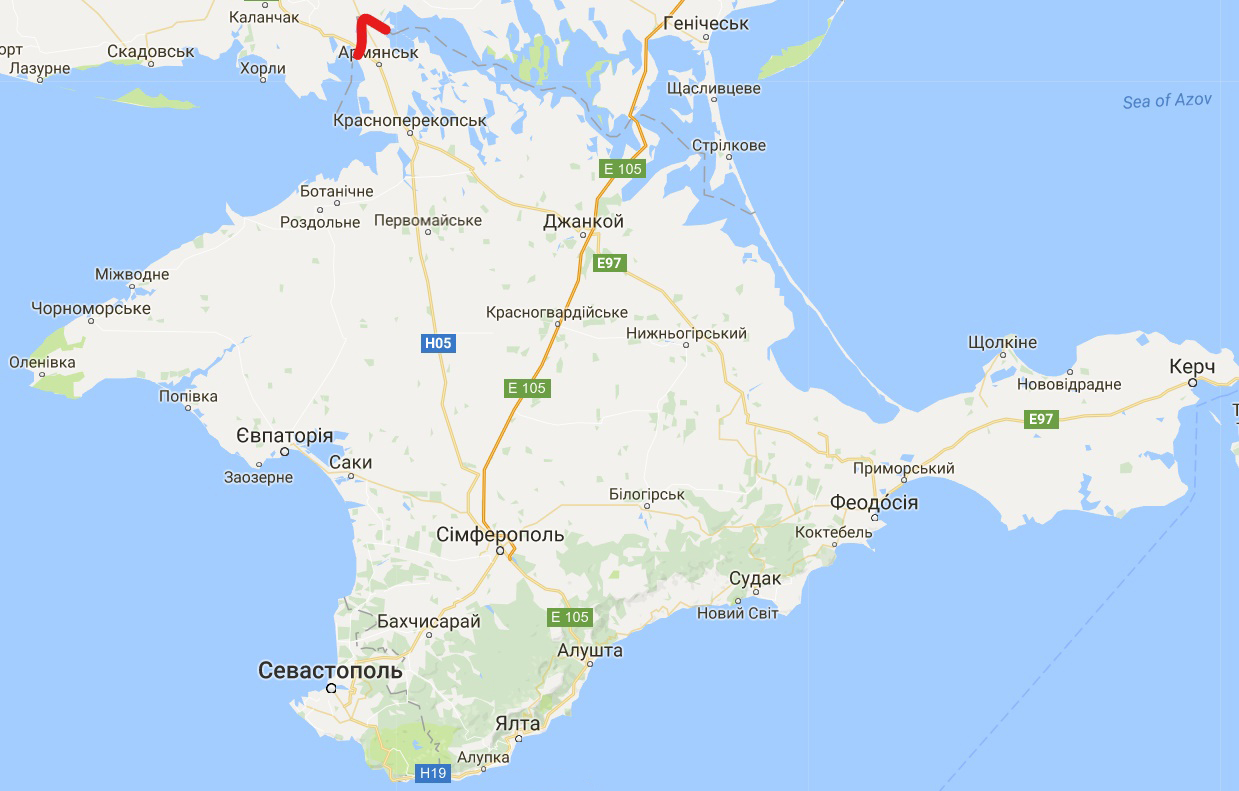 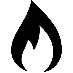 Т22 02
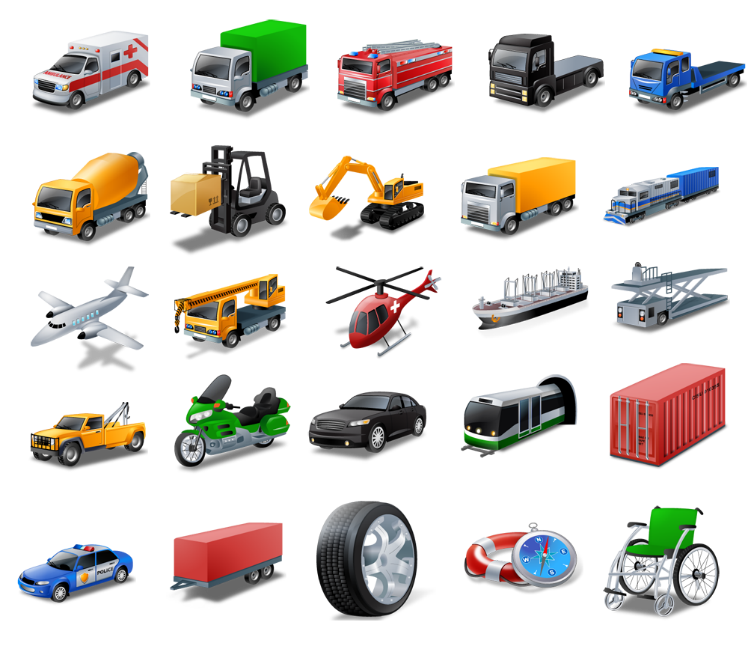 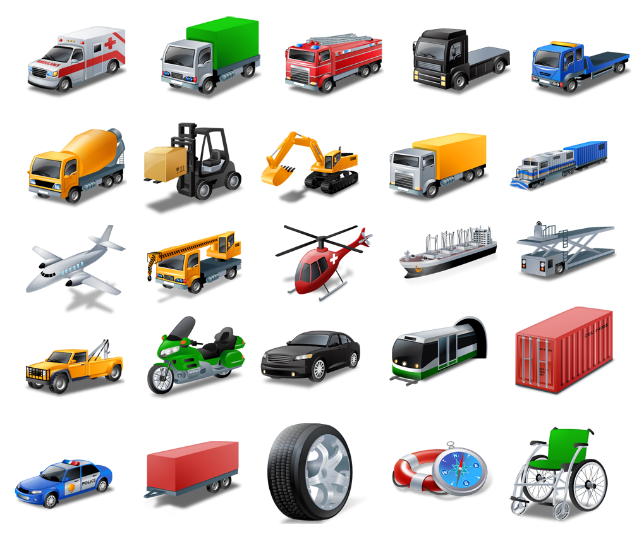 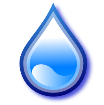 М17
Автомобільні шляхи:
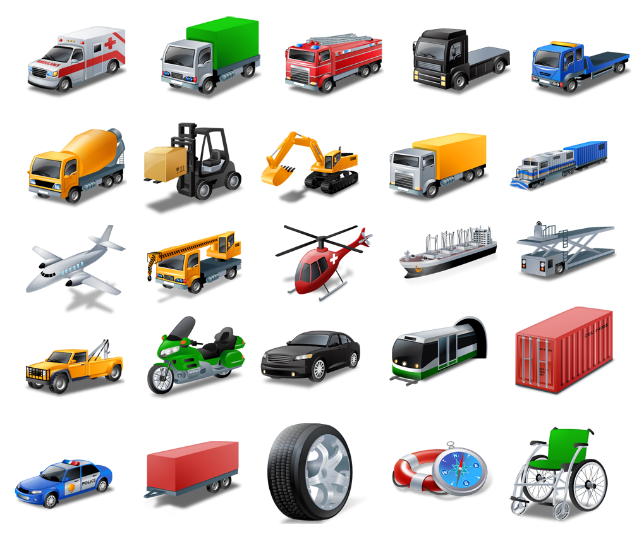 Північнокримський канал
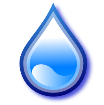 міжнародного значення
М17
Газопровід високого тиску
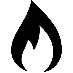 місцевого значення
Т22 02
Межа Автономної Республіки Крим
Залізниця Херсон-Джанкой
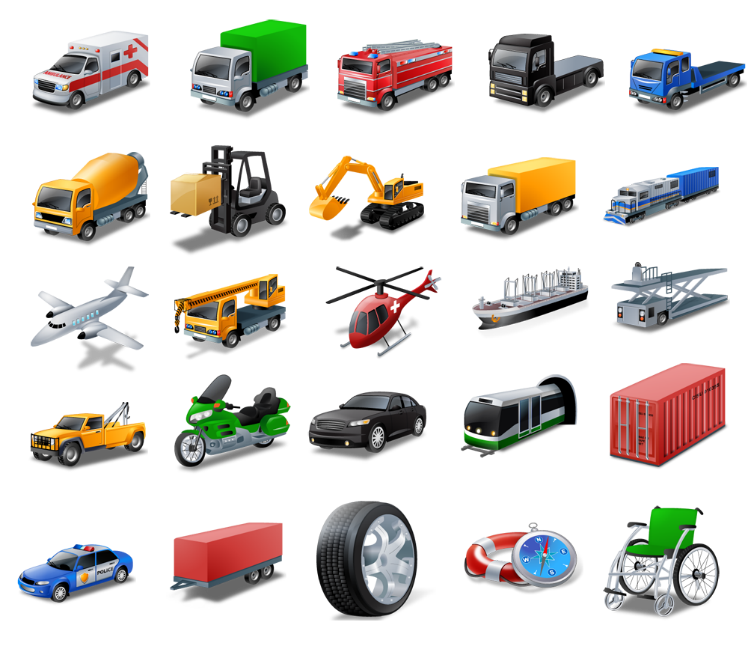 11
Геополітична підгрупа
Регіональний 
військово-
стратегічний
Геостратегічний
Геополітичний
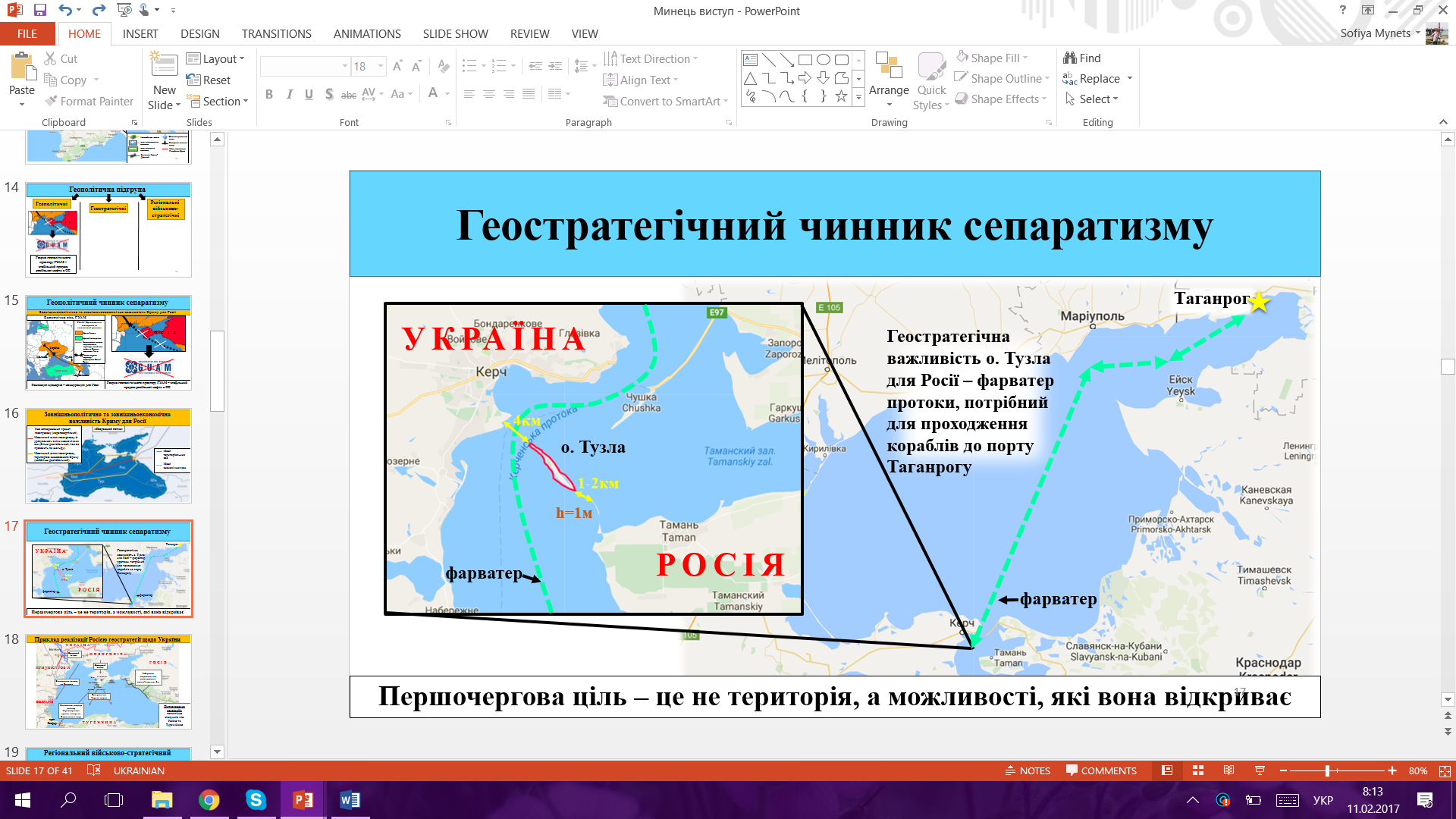 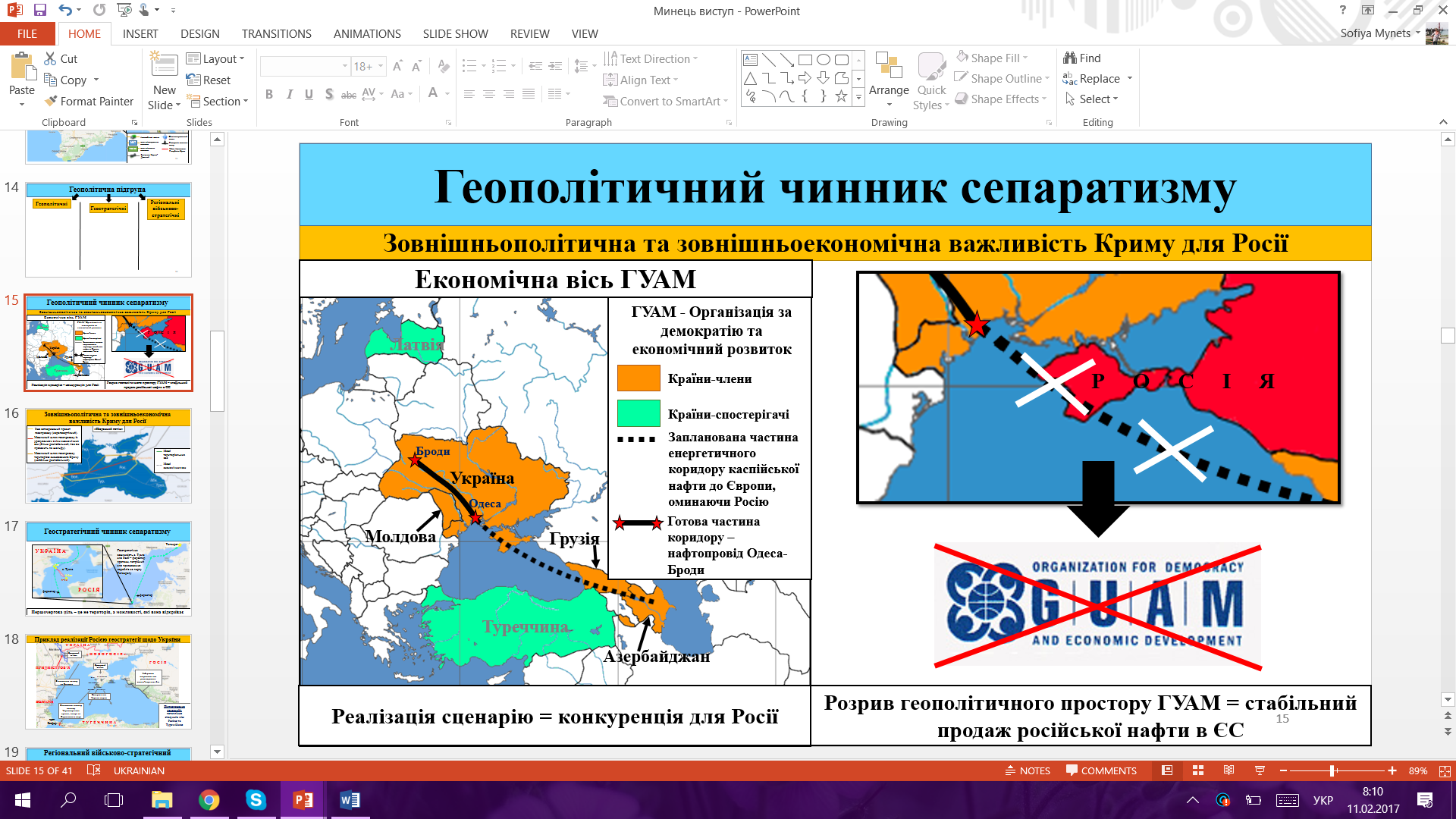 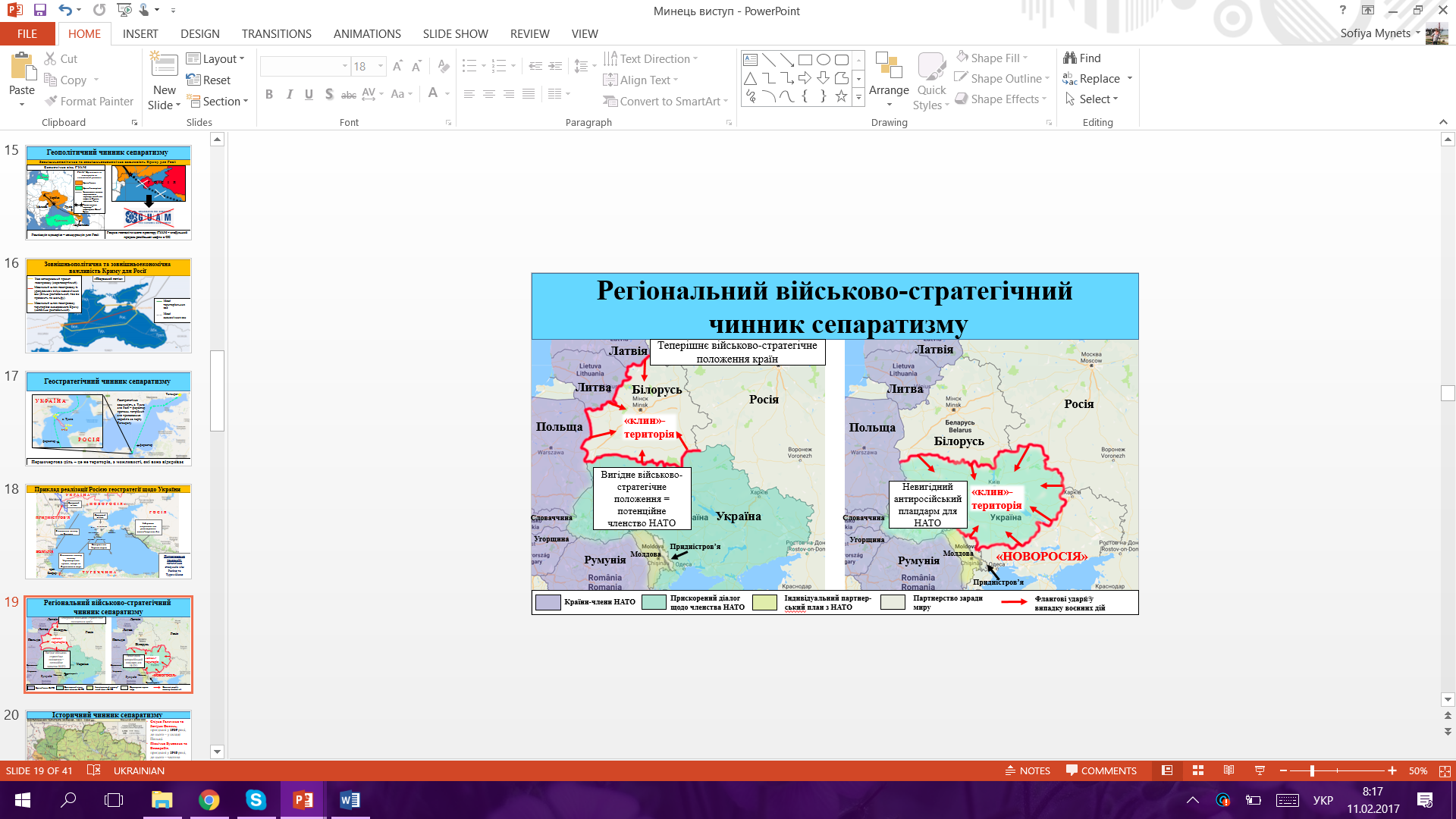 Основа – зовнішньополітичний вплив на ситуацію в країні.
12
Геополітичний чинник сепаратизму
Якісна зміна геополітичного положення Росії
Економічна вісь ГУАМ
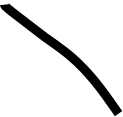 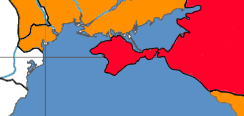 ГУАМ - Організація за демократію та економічний розвиток
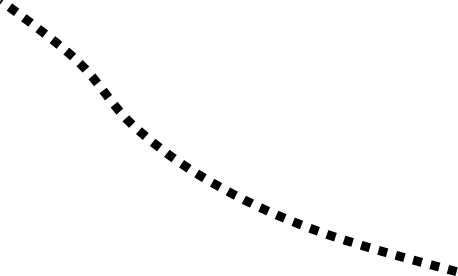 Латвія
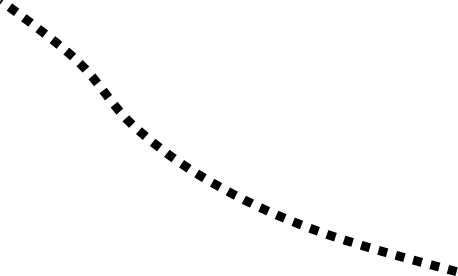 РОСІЯ
Країни-члени
Країни-спостерігачі
Запланована частина енергетичного коридору каспійської нафти до Європи, оминаючи Росію
Броди
Україна
Одеса
Готова частина коридору – нафтопровід Одеса-Броди
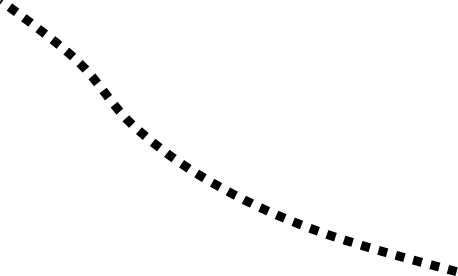 Молдова
Грузія
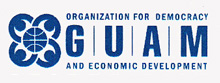 Туреччина
Азербайджан
Реалізація = конкуренція для Росії
Розрив простору ГУАМ = стабільний продаж російської нафти в ЄС
13
Якісна зміна геополітичного положення Росії
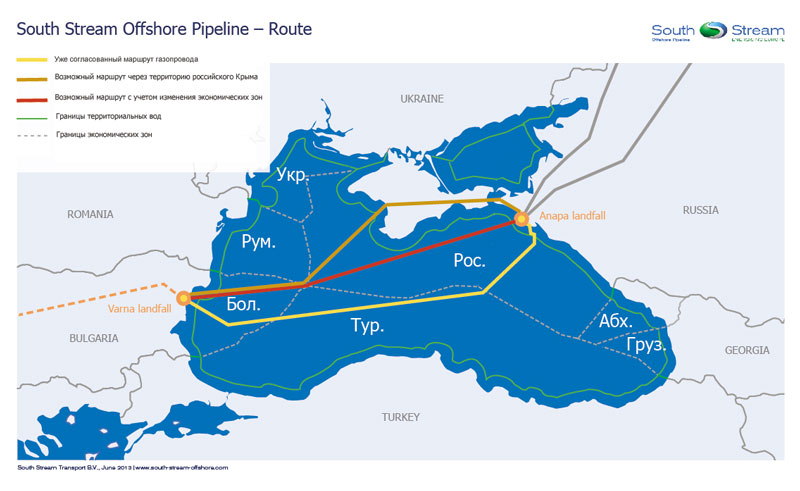 «Південний потік»
уже затверджений проект газопроводу (дороговартісний).
шельфовий шлях газопроводу захопленою економічною зоною
найбільш рентабельний шлях територією анексованого Криму
Межі територіальних вод
Межі економічних зон
14
Геостратегія РФ
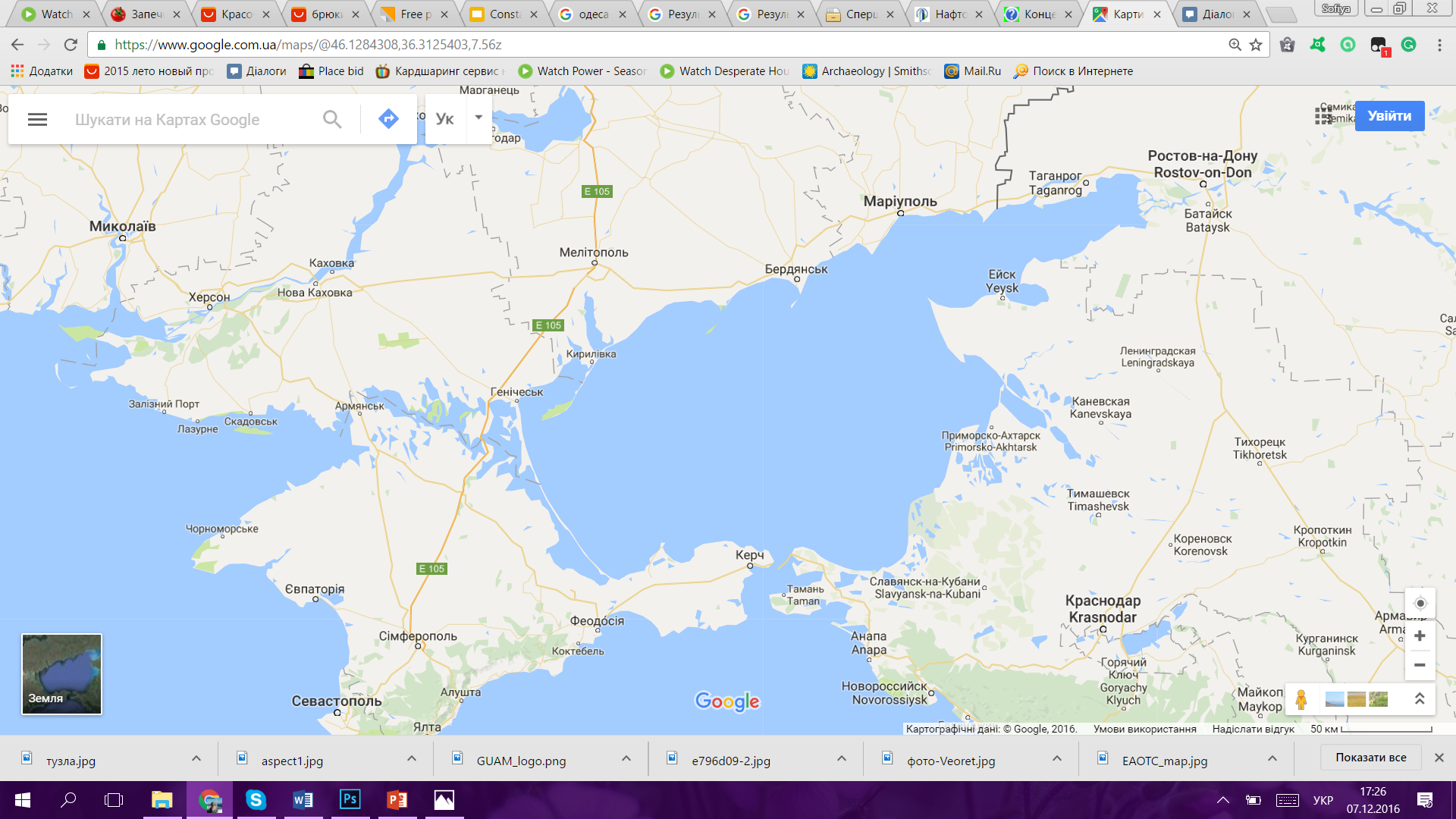 Таганрог
УКРАЇНА
4км
о. Тузла
Фарватер до порту Таганрогу
1-2км
h=1м
РОСІЯ
фарватер
Першочергова ціль – це не територія, а можливості, які вона відкриває.
15
Приклад реалізації Росією геостратегії щодо України
УКРАЇНА
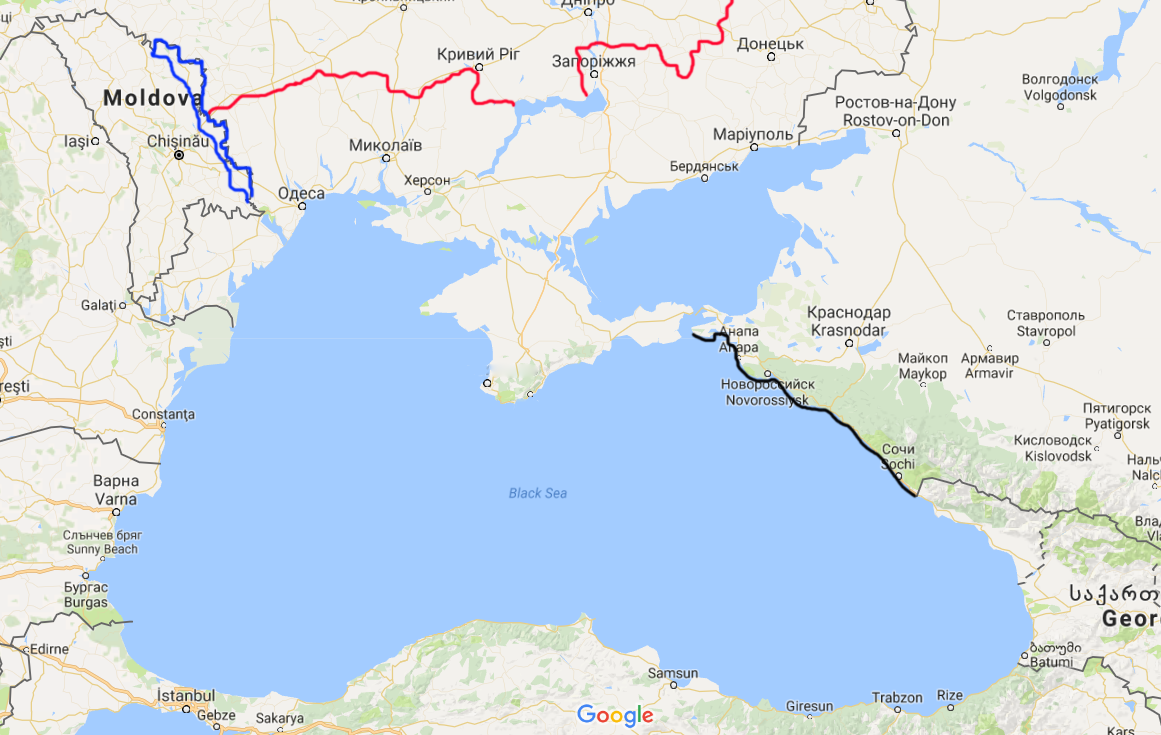 Сухопутний зв’язок
«НОВОРОСІЯ»
РОСІЯ
Сухопутний зв’язок
ПРИДНІСТРОВ’Я
Узбережжя непридатне для розташування воєнно-морських баз
Гвардійське
Кача
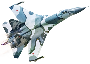 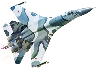 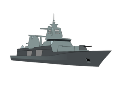 Відновлення впливу на Балкани
Феодосія
Севастополь
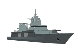 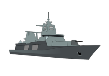 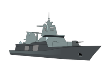 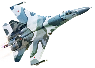 Балаклава
Бельбек
Контроль над 
Чорним морем
БОЛГАРІЯ
Вплив на систему Чорноморських проток; доступ до Середземного моря
Підтвердження тенденцій: 
потепління стосунків між Росією та Туреччиною
прот. Босфор
ТУРЕЧЧИНА
16
Регіональний військово-стратегічний
 чинник сепаратизму
Військово-стратегічне положення країн за умови реалізації проекту «Новоросія»
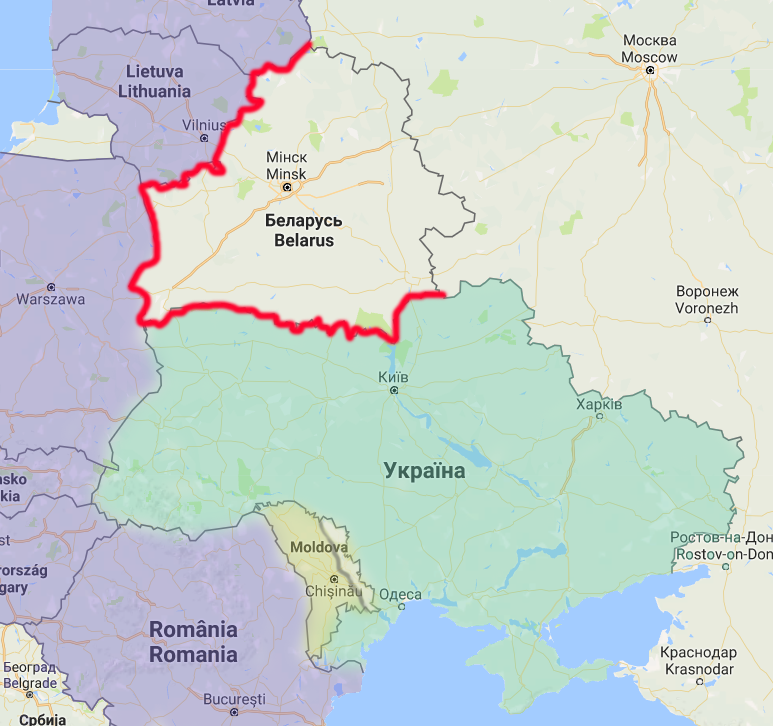 Теперішнє військово-стратегічне положення країн
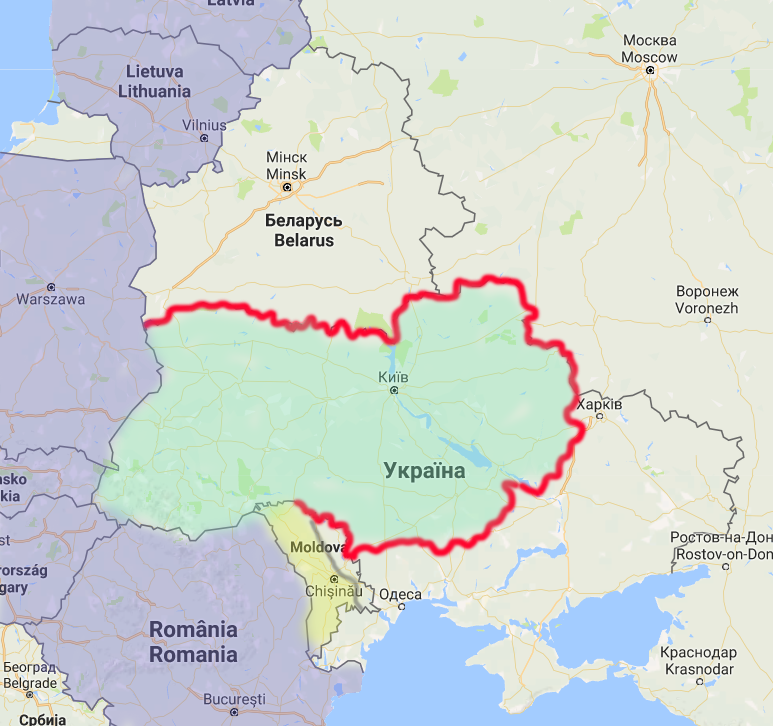 Латвія
Латвія
Литва
Литва
Білорусь
Росія
Росія
«клин»-
територія
Польща
Польща
Білорусь
Вигідне військово-стратегічне положення = потенційне членство НАТО
Невигідний антиросійський плацдарм для НАТО
«клин»-
територія
Україна
Словаччина
Словаччина
Угорщина
Угорщина
Придністров’я
«НОВОРОСІЯ»
Молдова
Молдова
Румунія
Румунія
Придністров’я
17
Партнерство заради миру
Індивідуальний партнер-ський план з НАТО
Прискорений діалог щодо членства НАТО
Флангові удари у випадку воєнних дій
Країни-члени НАТО
Історична підгрупа
Військово-
історичний
Історичний
Хронологічний
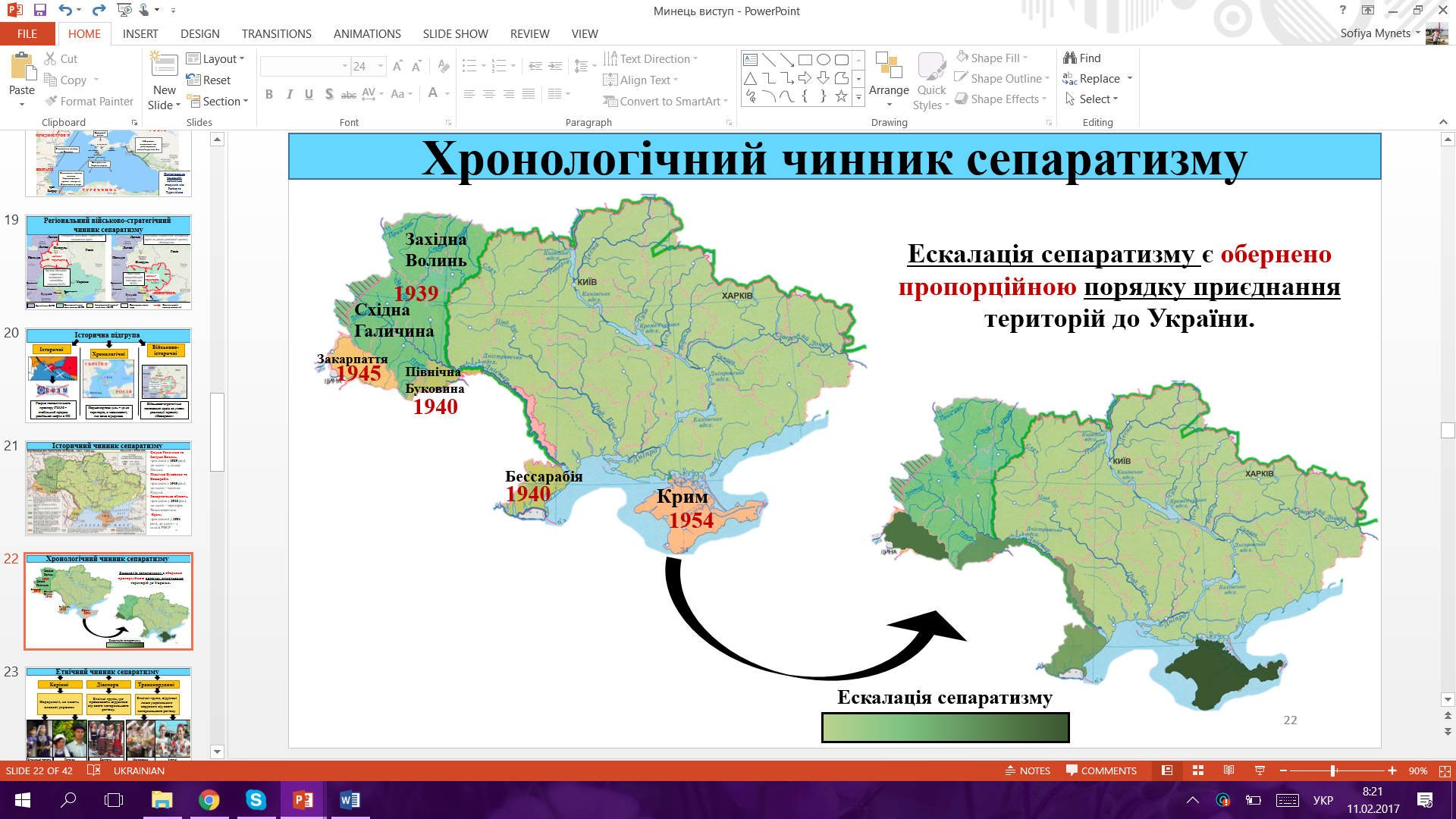 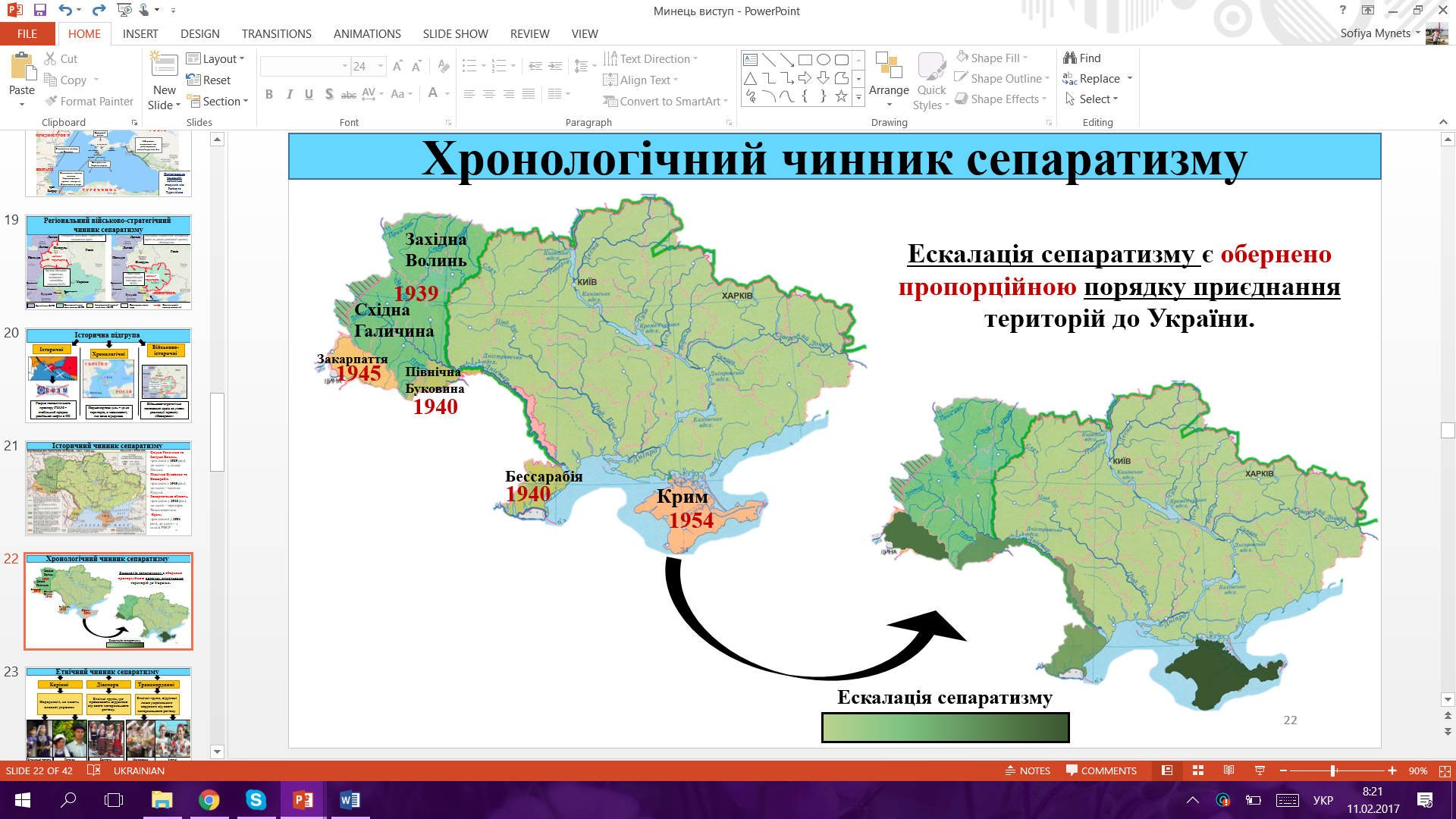 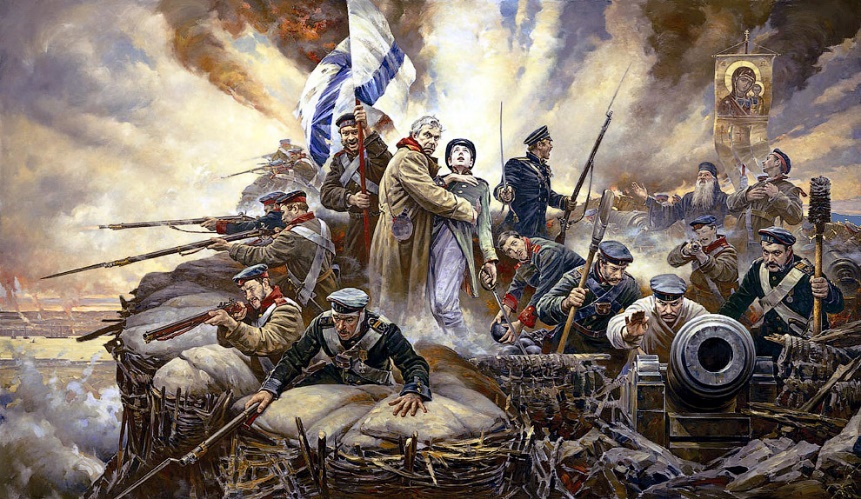 Кримська війна 1853-56рр.
Ескалація сепаратизму  обернено пропорційна порядку приєднання територій до України.
Відносна тривалість періоду перебування у складі інших держав.
Ностальгія країн-сусідів щодо завойованих земель.
18
Історичний чинник сепаратизму
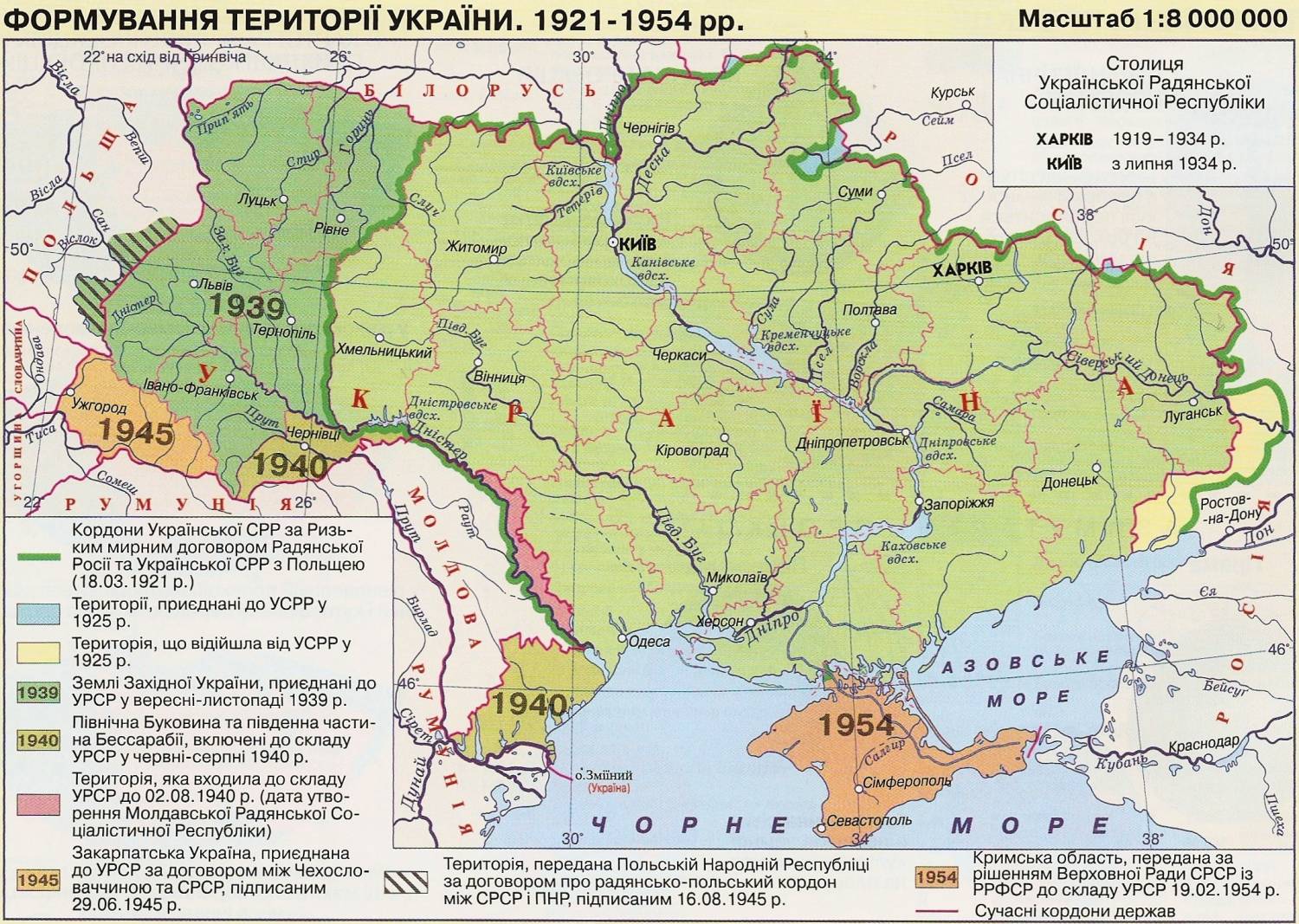 Східна Галичина та Західна Волинь, до 1939 – у складі Польщі. 
Північна Буковина та Бессарабія, до 1940 – території Румунії. 
Закарпаття, до 1945 – у складі Чехословаччини.
 Крим, до 1954 – територія РФСР.
19
Хронологічний чинник сепаратизму
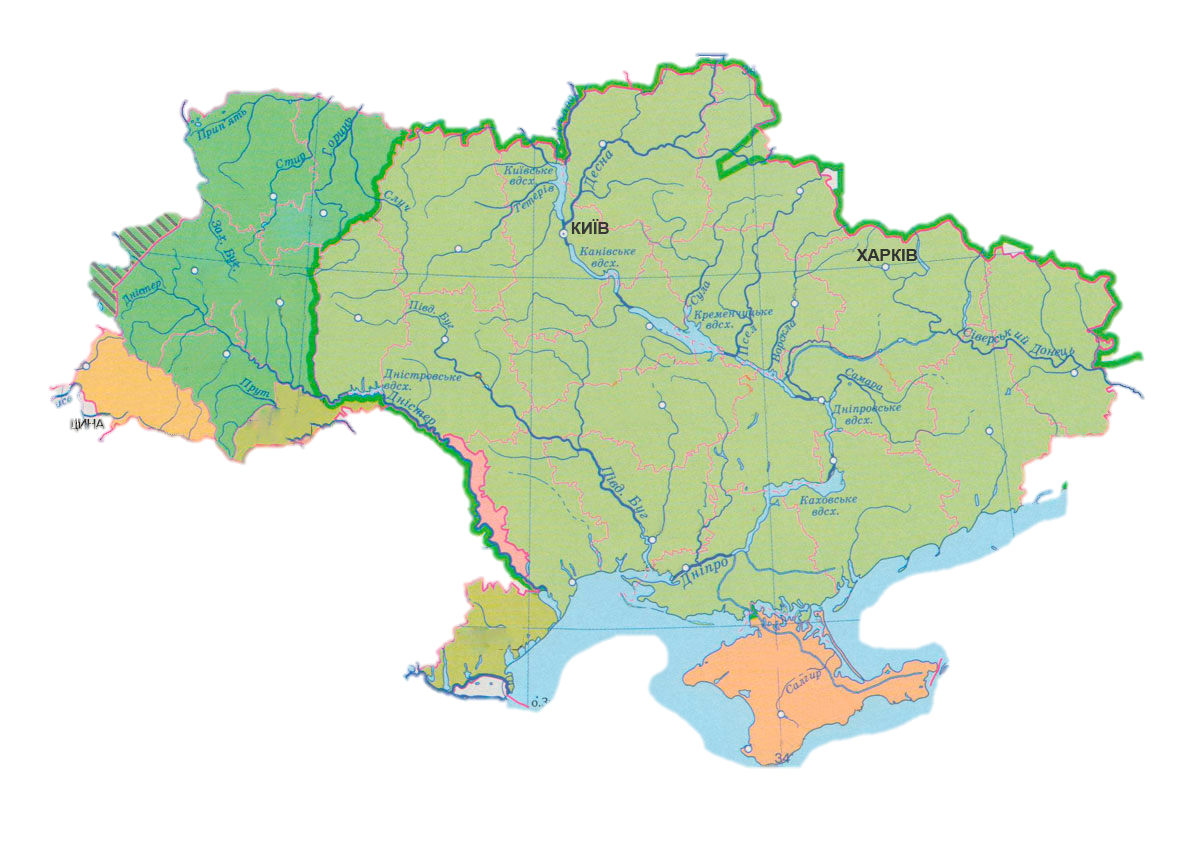 Ескалація сепаратизму обернено пропорційна порядку приєднання територій до України.
Західна
Волинь
1939
Східна 
Галичина
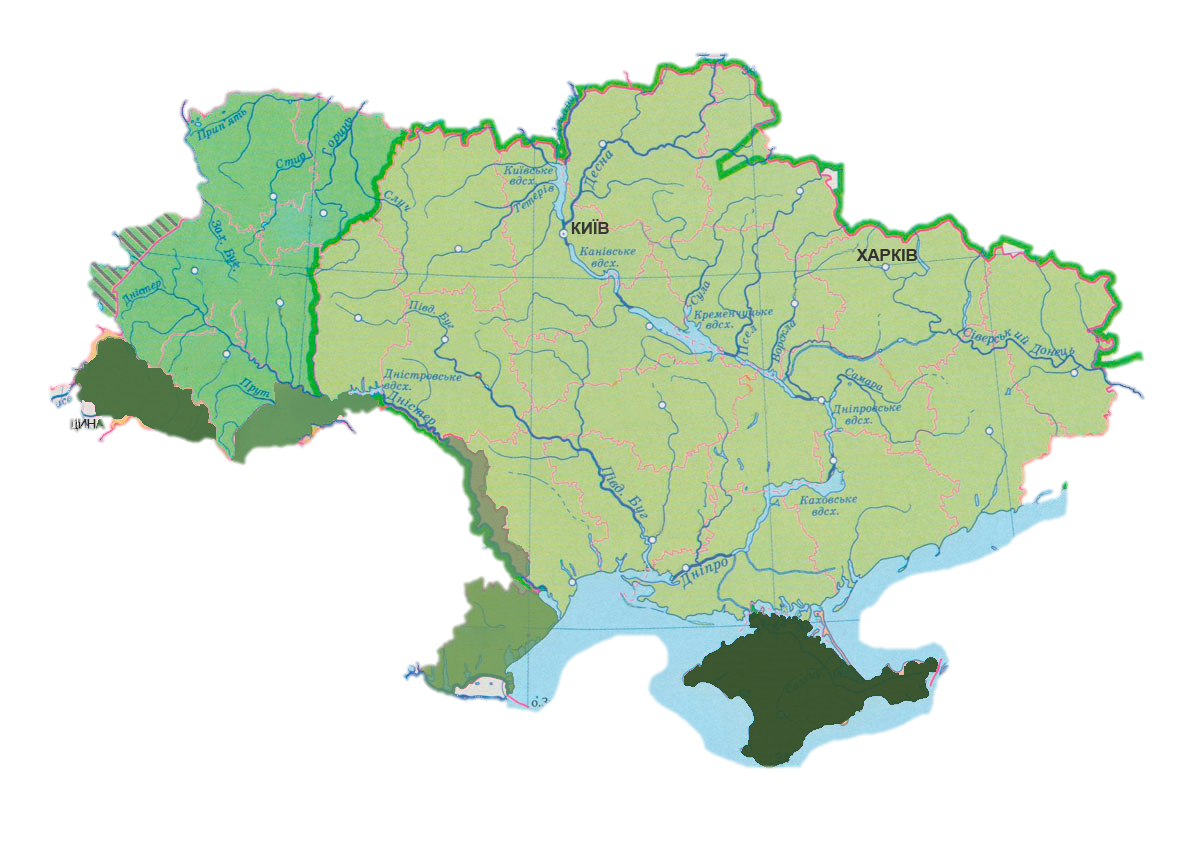 Закарпаття
1945
Північна 
Буковина
1940
Бессарабія
1940
Крим
1954
Ескалація сепаратизму
20
Військово-історичний чинник сепаратизму
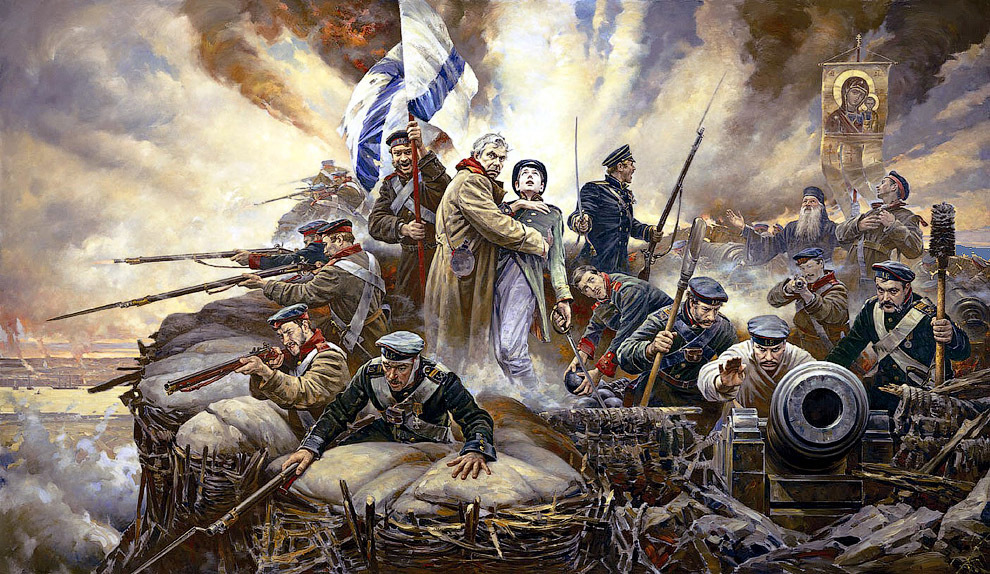 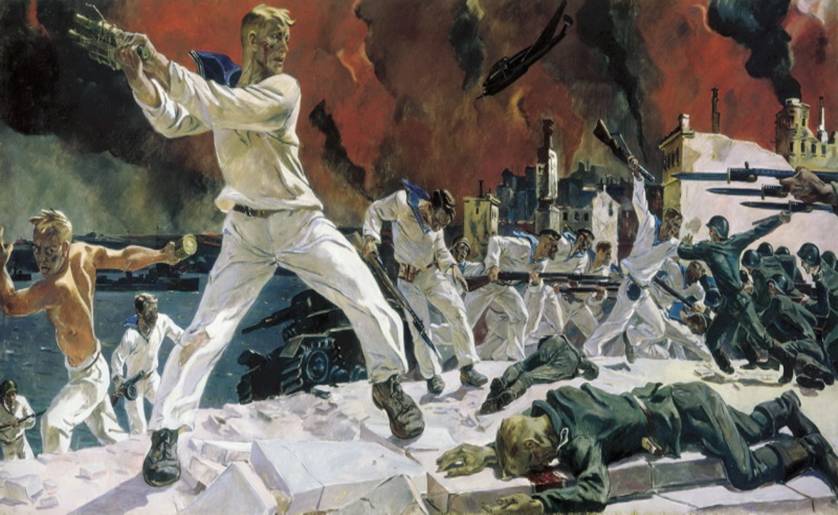 Кримська війна 1853-56рр.
Оборона Севастополя 1941р.
Іредентизм РФ щодо Криму
21
Етно-демографічна підгрупа
Демографічний
Етнографічний
Етнічний
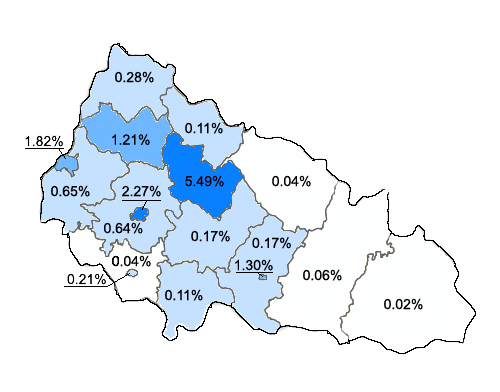 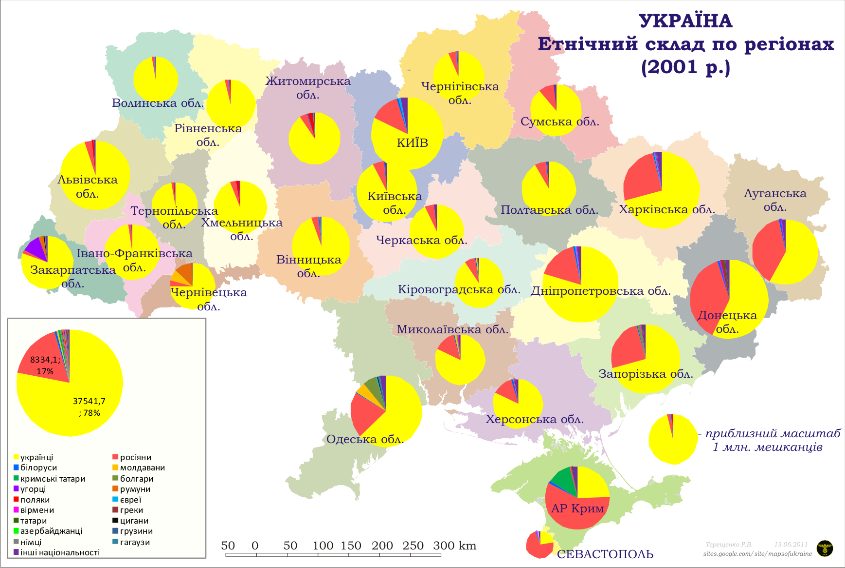 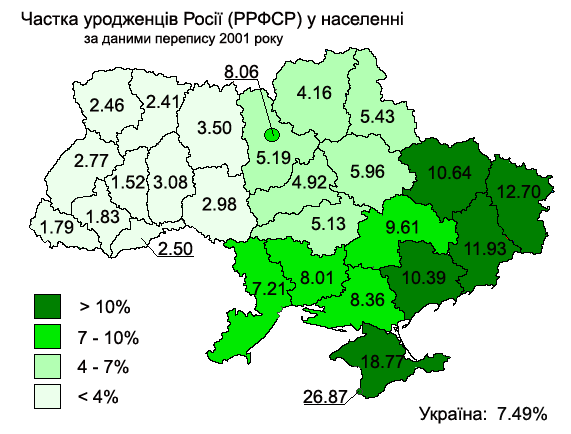 Русини в Закарпатській області
Міграційний
Релігійний
Мовний
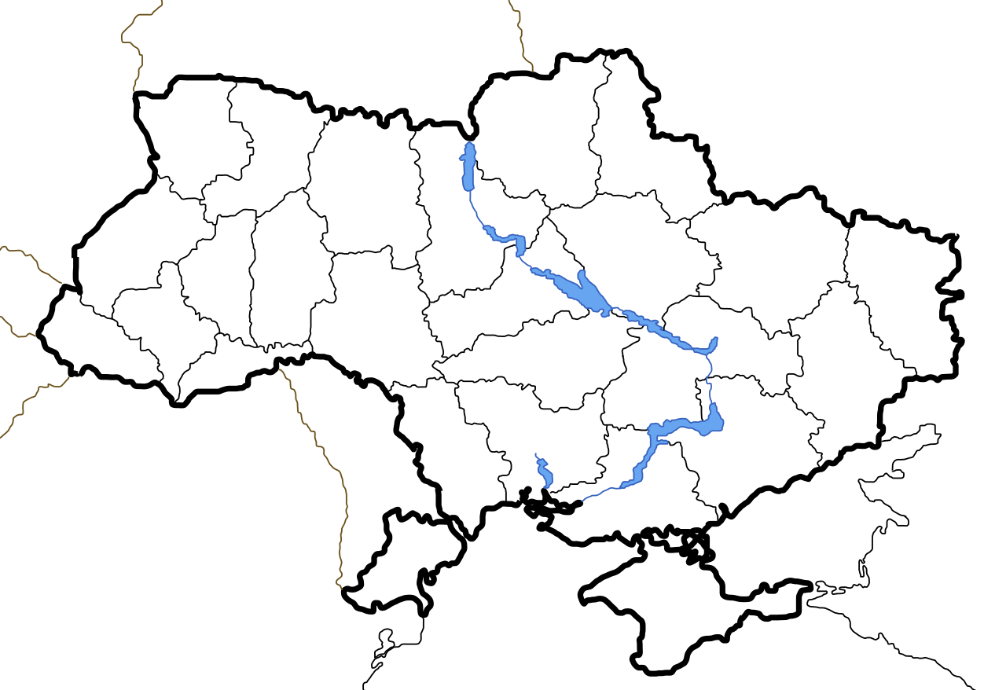 УГКЦ
УПЦ МП
УПЦ КП
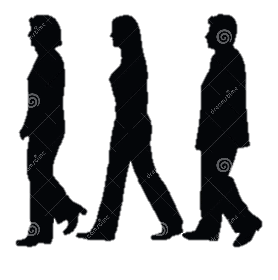 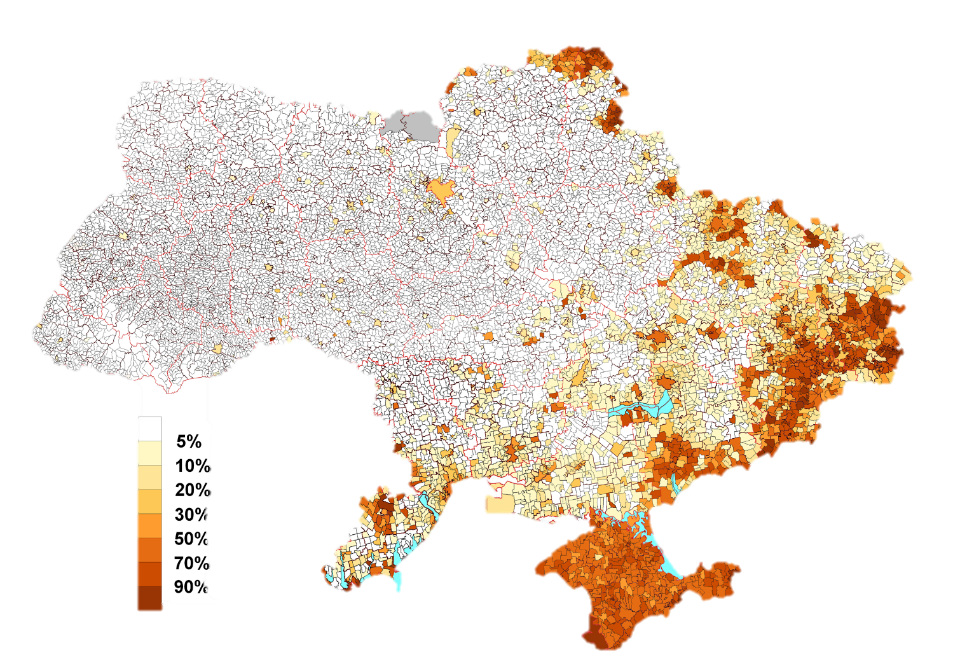 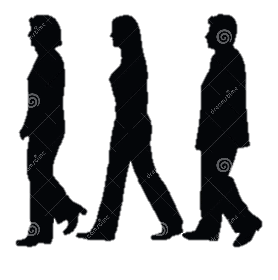 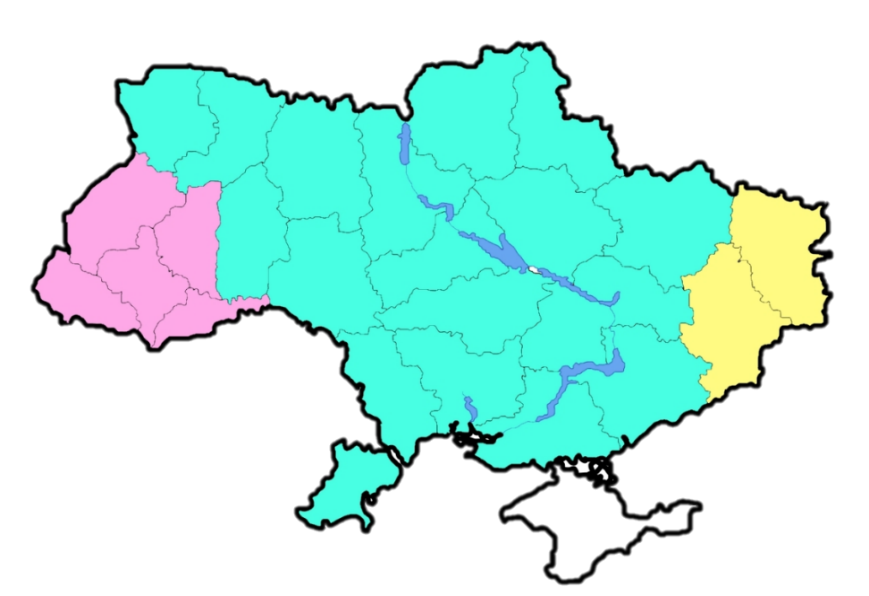 Україномовна група
До РФ
До ЄС
Російськомовна група
22
Етноси
Іредента
Корінні
Діаспора
не мають власної держави
проживають віддалено від історичної батьківщини
відділені лише кордоном від материнського регіону
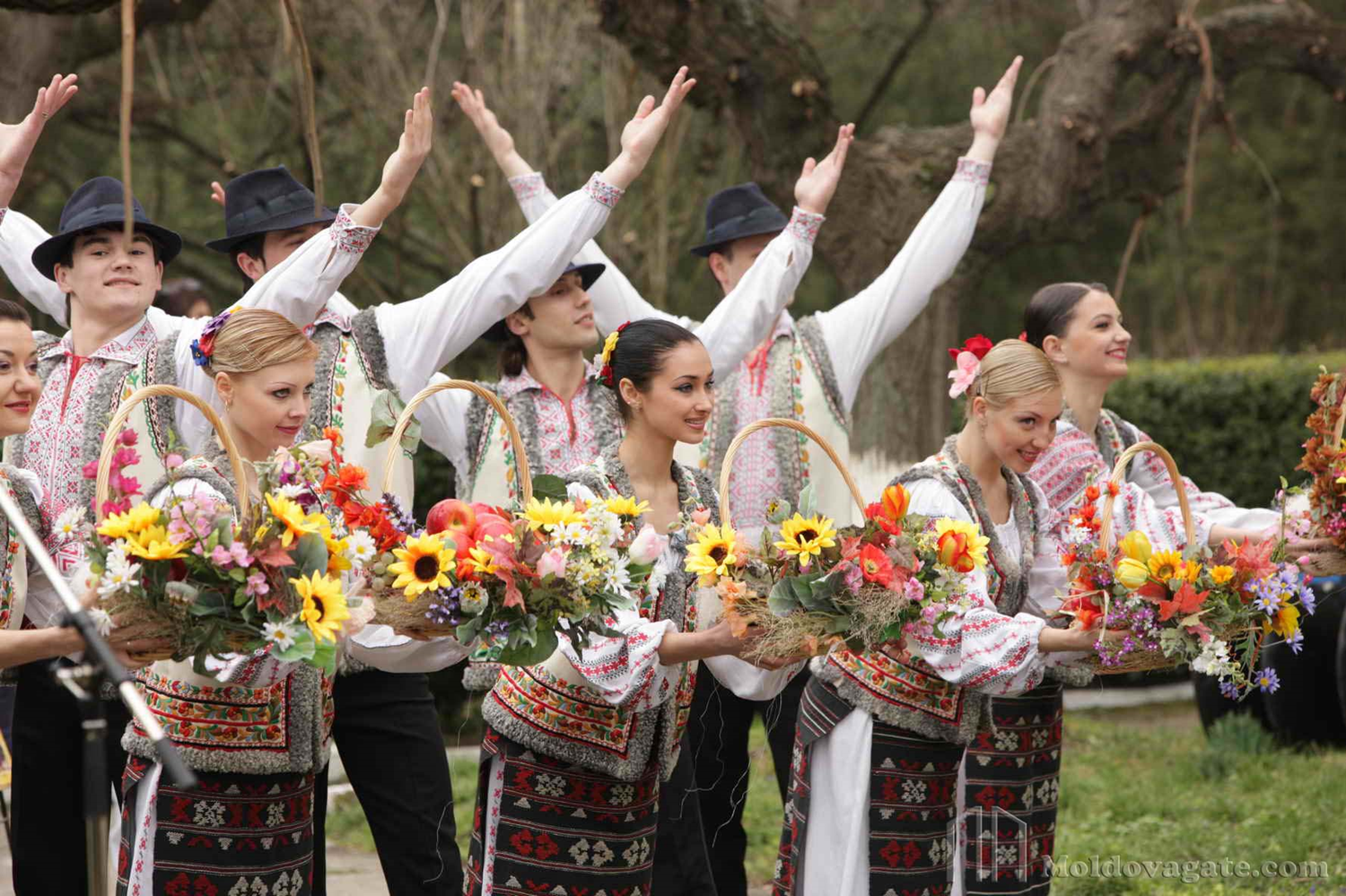 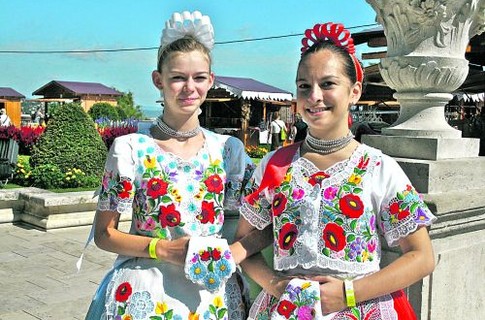 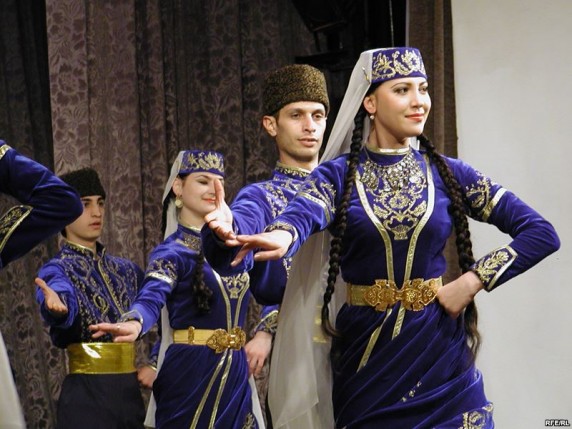 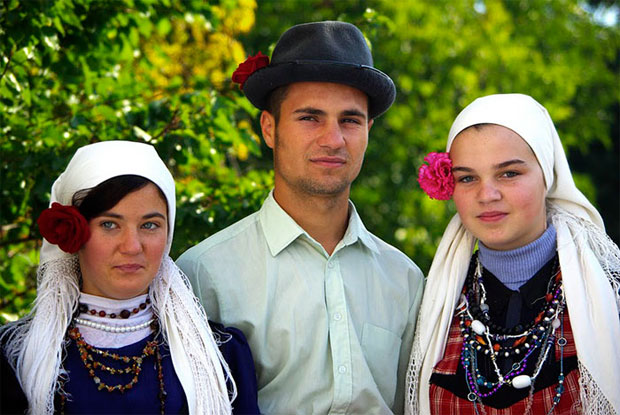 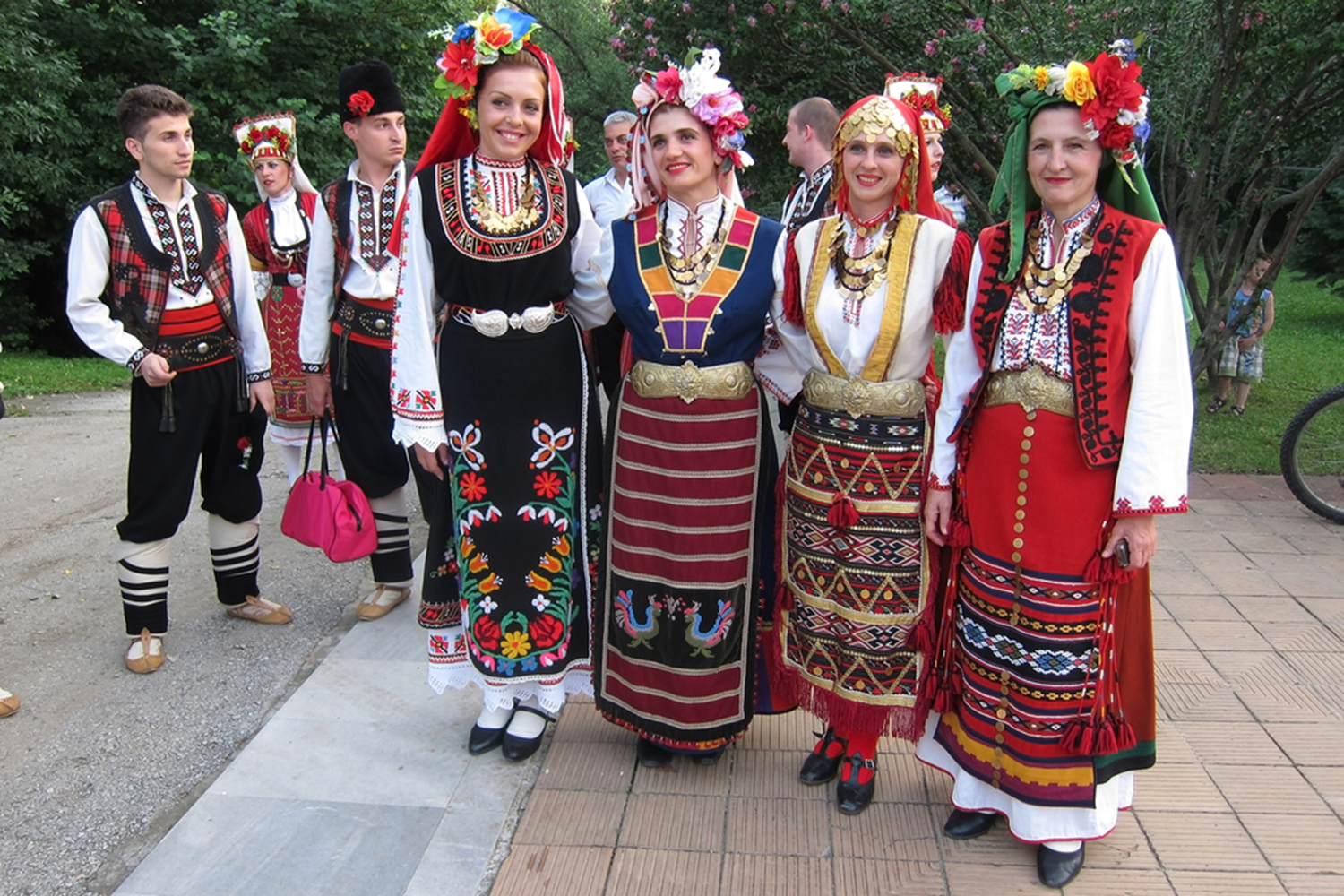 23
Кримські татари
Гагаузи
Болгари
Молдавани
Угорці
Етнографічний чинник сепаратизму
Етнографічні групи України
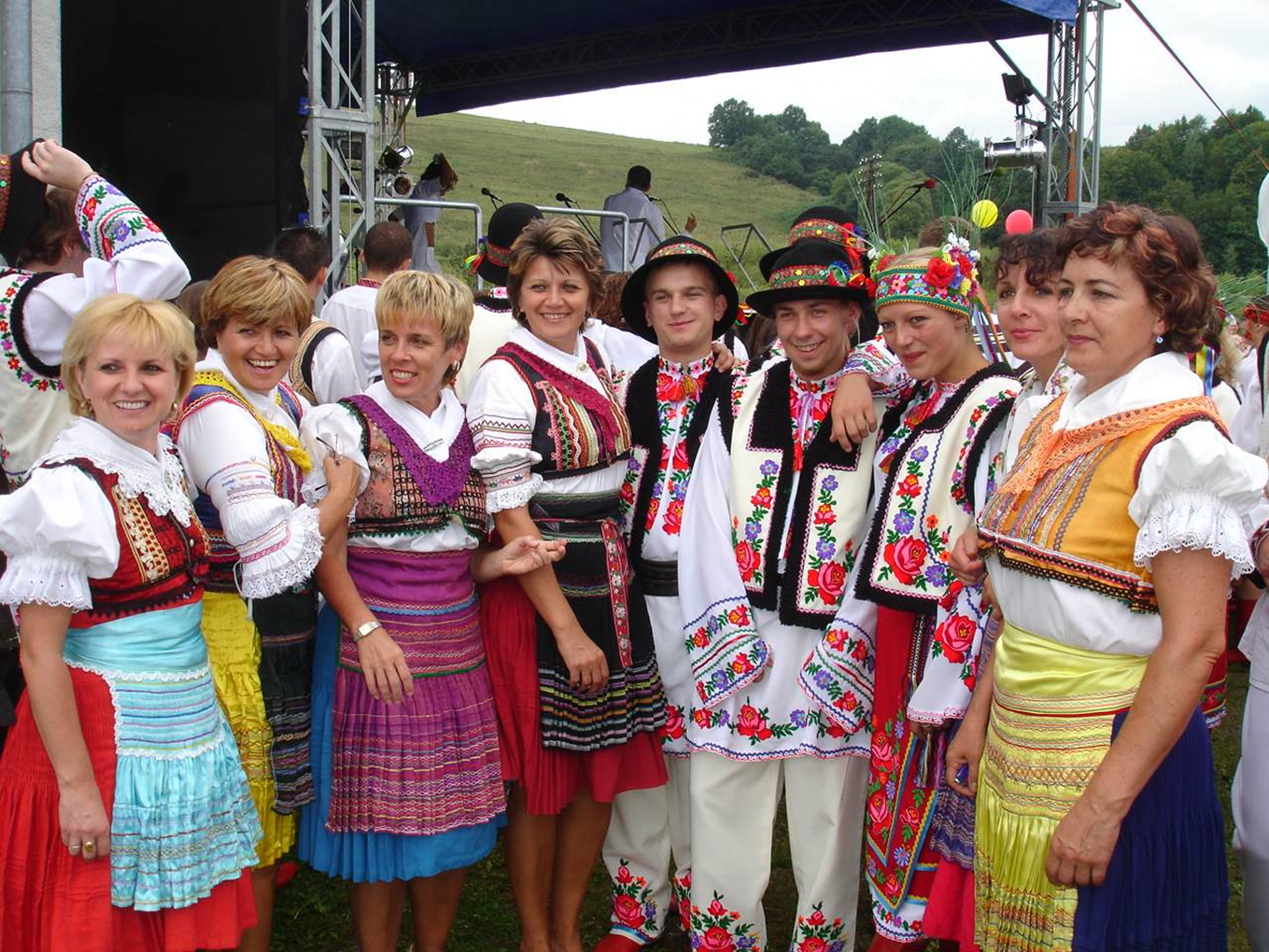 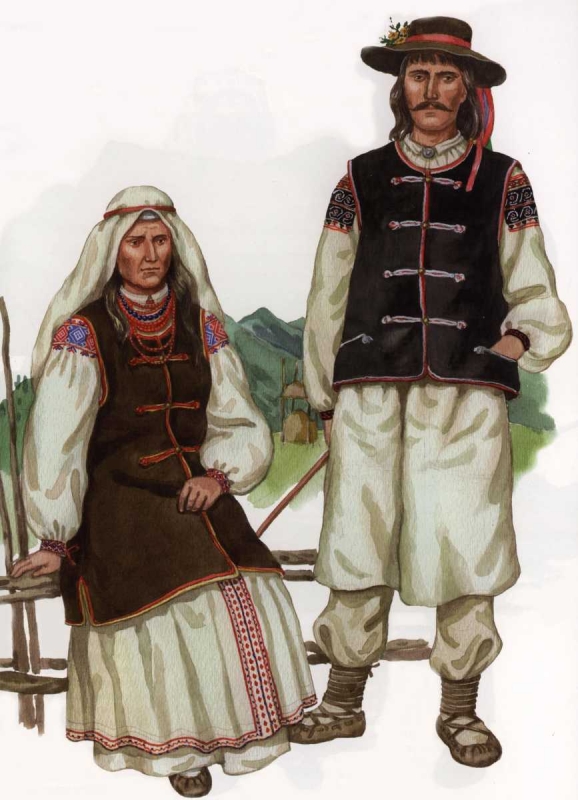 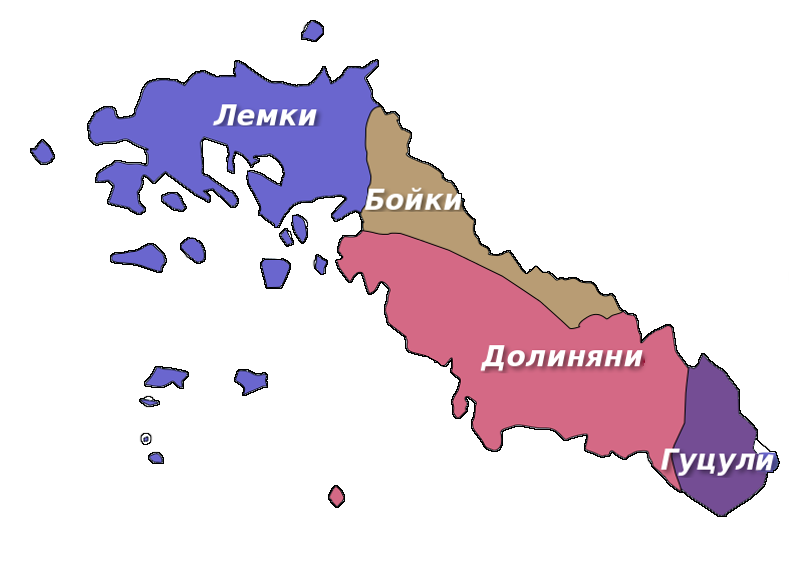 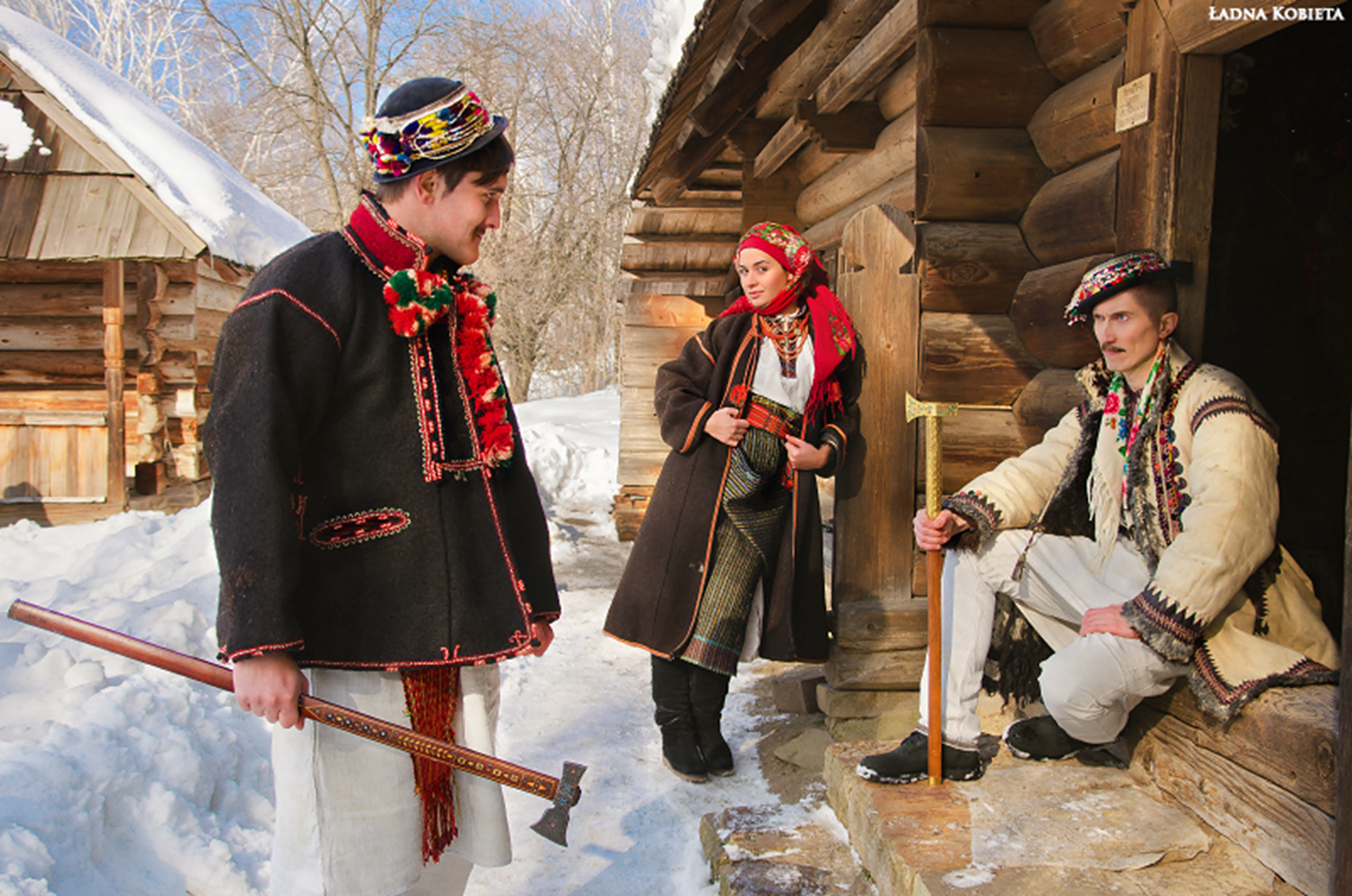 24
Русини за переписом населення 2001р.
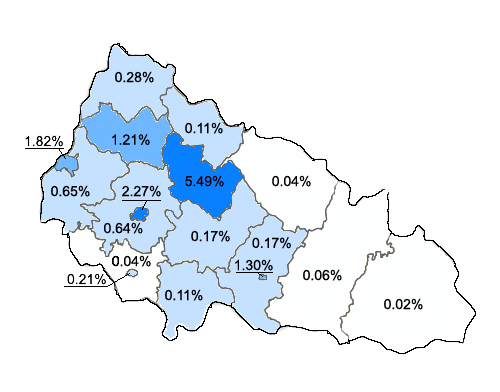 Закарпатська 
область
Омонімна пропаганда: русини – росіяни.
25
Демографічний чинник сепаратизму
Найефективніша форма – геноцид
Голодомор 1932-33 рр.
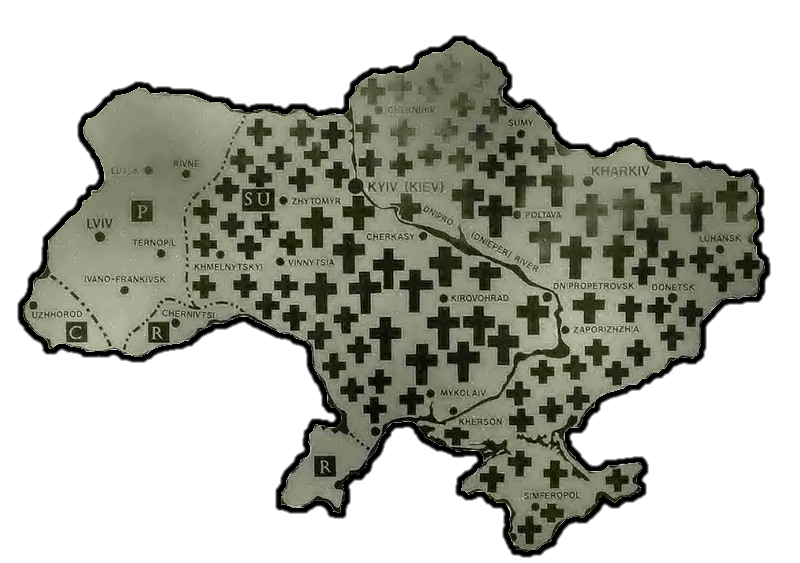 Частка уродженців РФ (РРФСР) 2001 р.
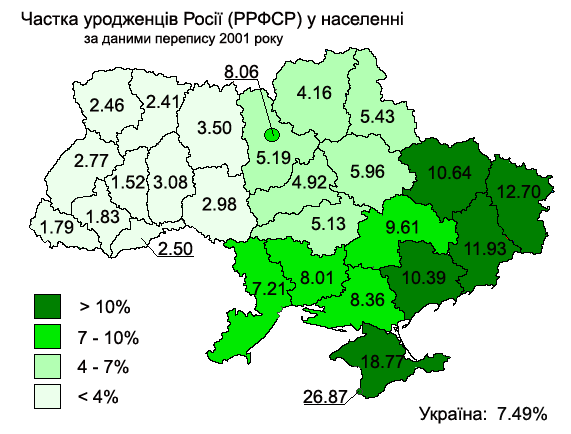 Померло понад 25% сільського населення
примусова заміна  українського населення російським
У степу найлегше позбавити населення всіх засобів виживання.
26
Мовний чинник сепаратизму
Рідна мова українська за переписом 2001р.
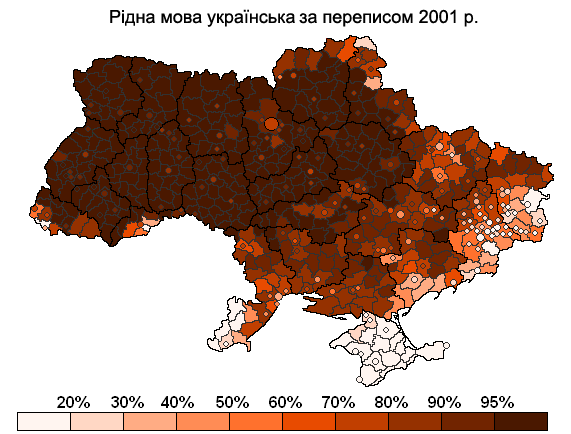 Збільшення частки російськомовного населення
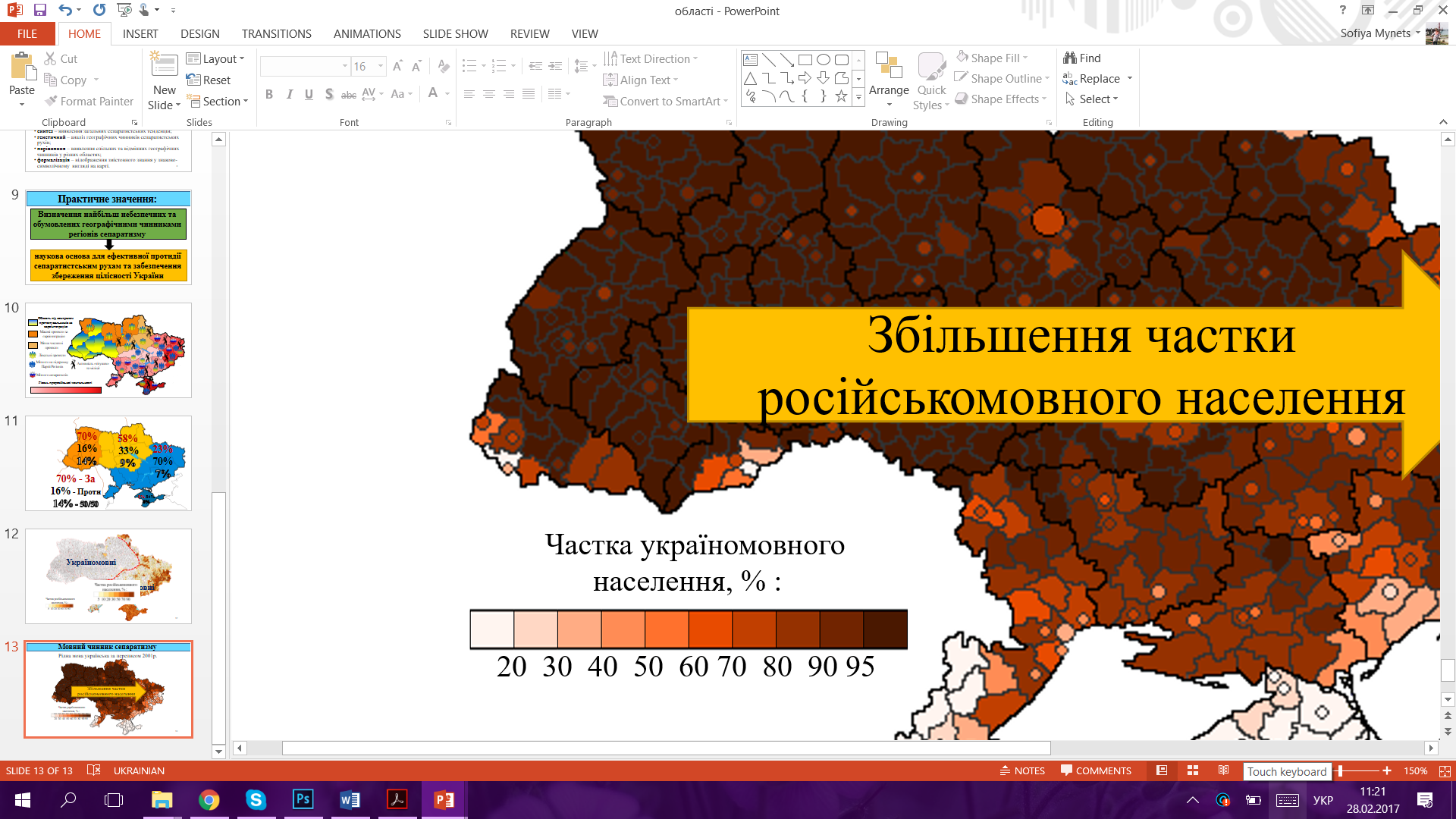 Частка україномовного 
населення, % :
20  30  40  50  60 70  80  90 95
27
Мовний чинник сепаратизму
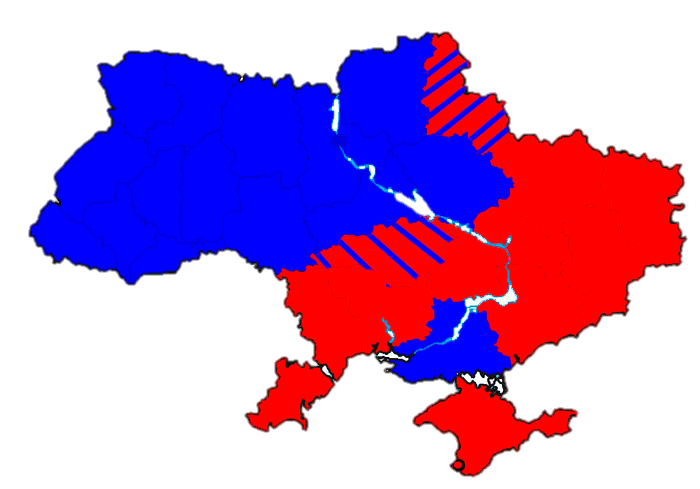 Рідна мова російська за переписом 2001р.
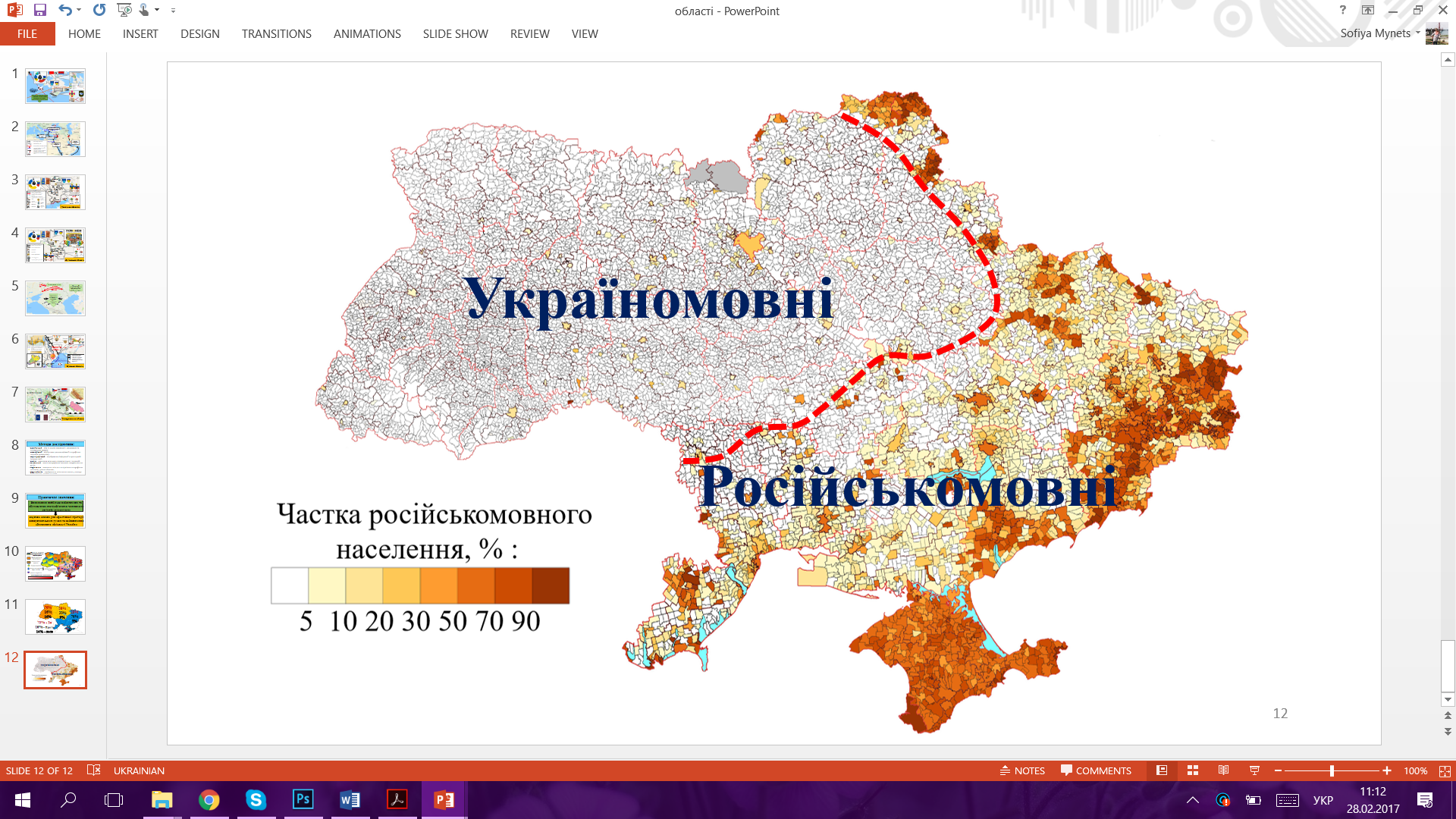 українська
російська
українська і російська
Мова виступів голів ОДА 
2011 р.
28
Мовний чинник сепаратизму
Частка інтернет-запитів українською мовою у 2010р.
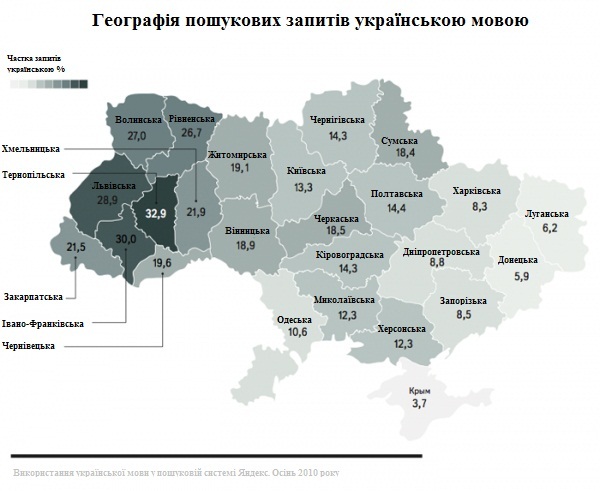 Частка шкіл з викладанням українською мовою 2011/12 н.р.
29
Міграційний чинник – трудові мігранти
Східні регіони - Росія
Західні регіони - ЄС
європейська ментальність
східний тип мислення
2005-2008рр.
30
Релігії України
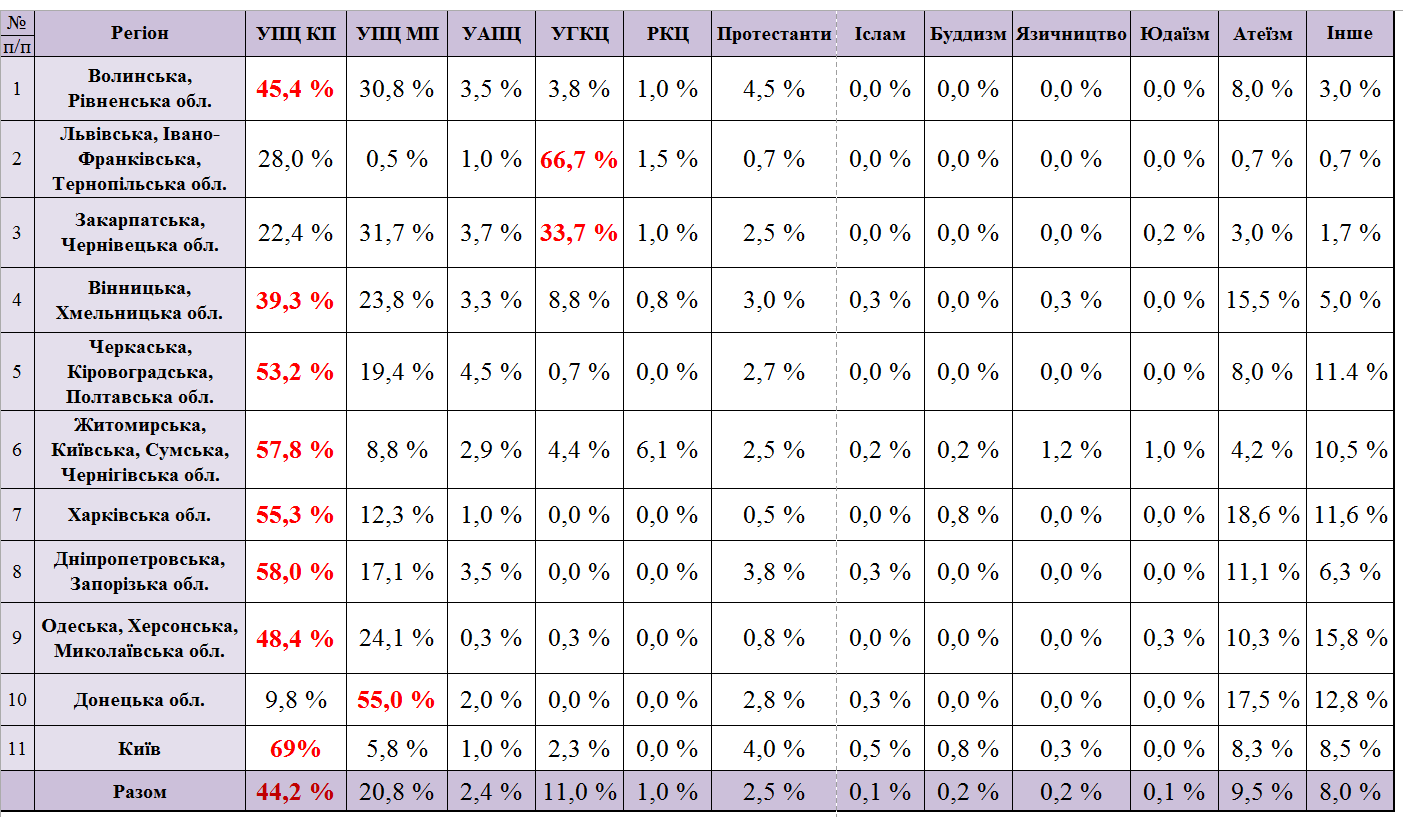 31
Соціально-економічна підгрупа
Економічний
Соціальний
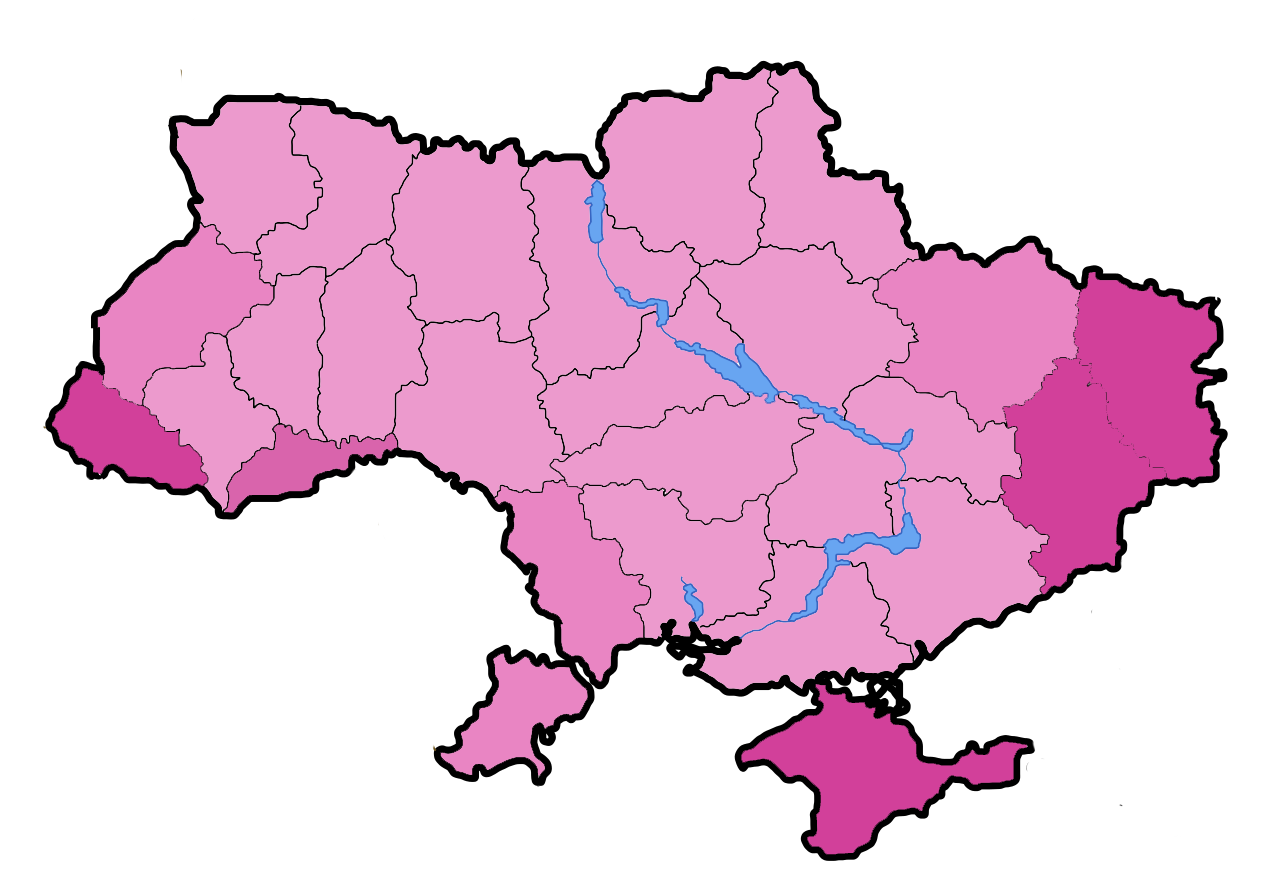 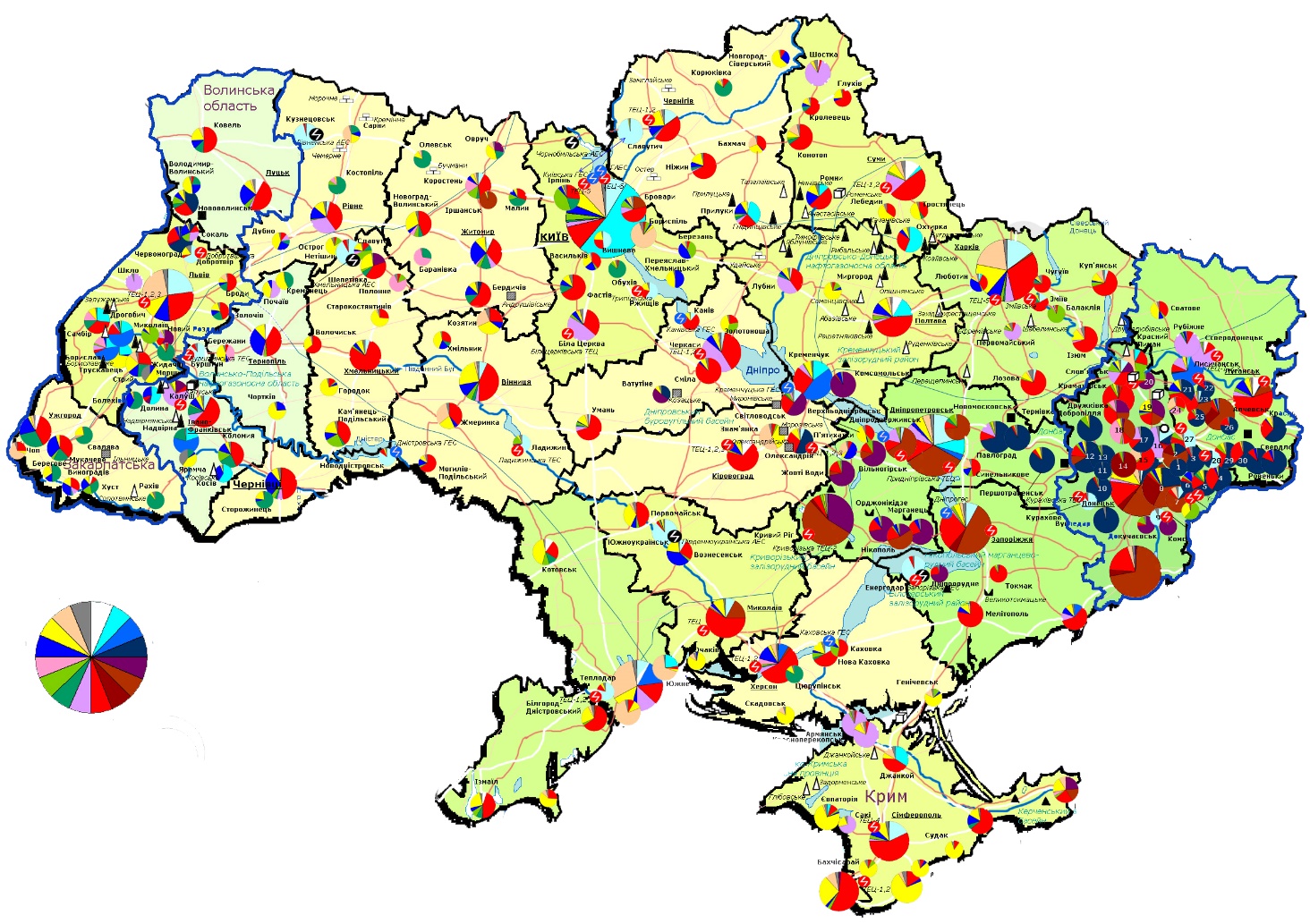 Російські ціни на паливо
Львівська 
обл.
Луганська
обл.
Закарпатська обл.
Донецька
обл.
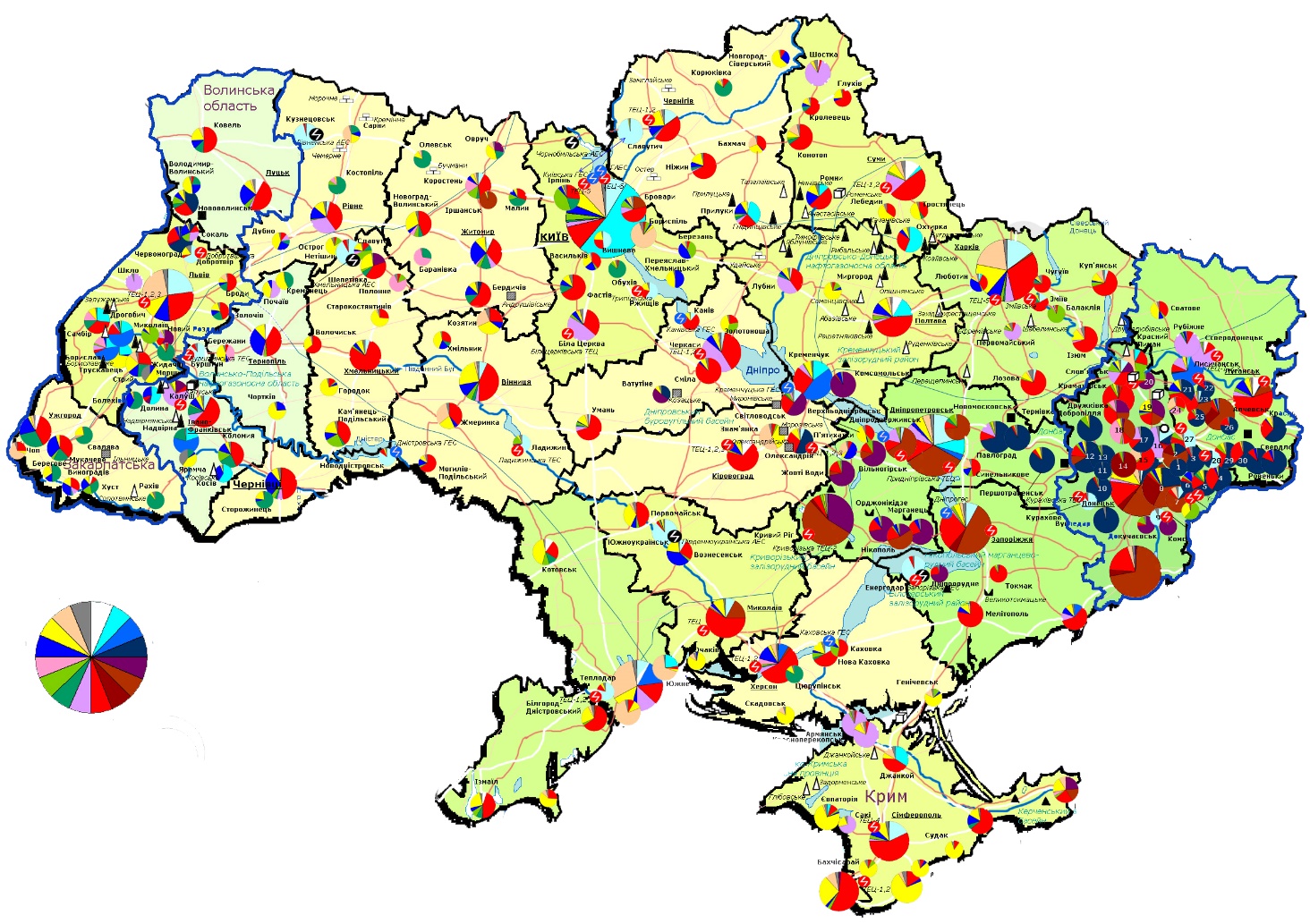 галузі промисловості
Соціальні, демократичні та правові стандарти ЄС
АРК
Висока частка експортоорієнтованих галузей металургії та хімічної промисловостей
Висока частка експортоорієнтованих галузей лісової, легкої, харчової промисловостей
Російські військові пенсії, зарплати та утримання
32
Політична підгрупа
2012
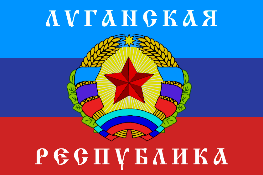 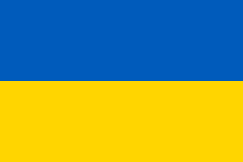 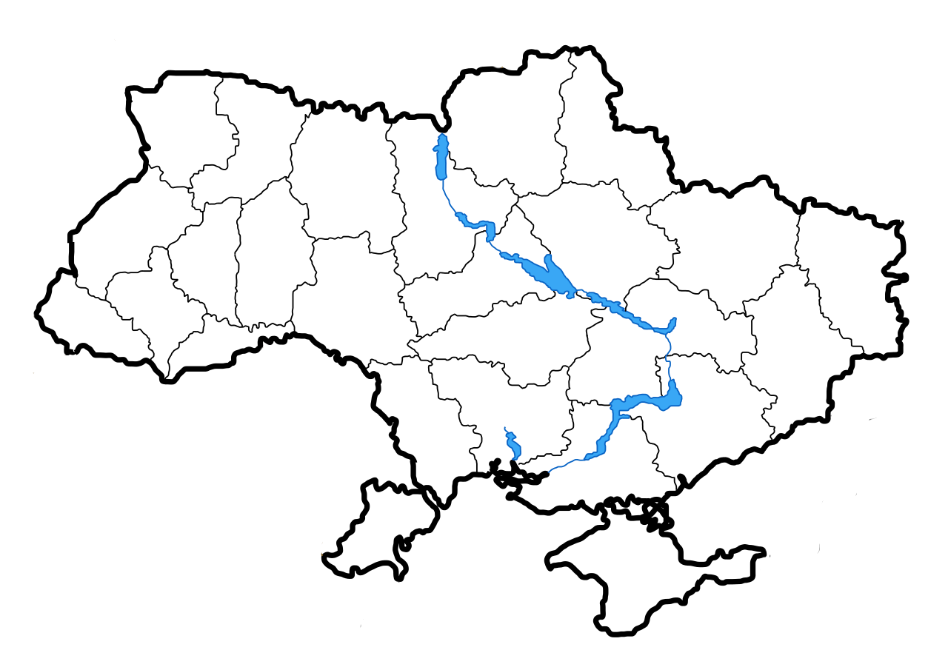 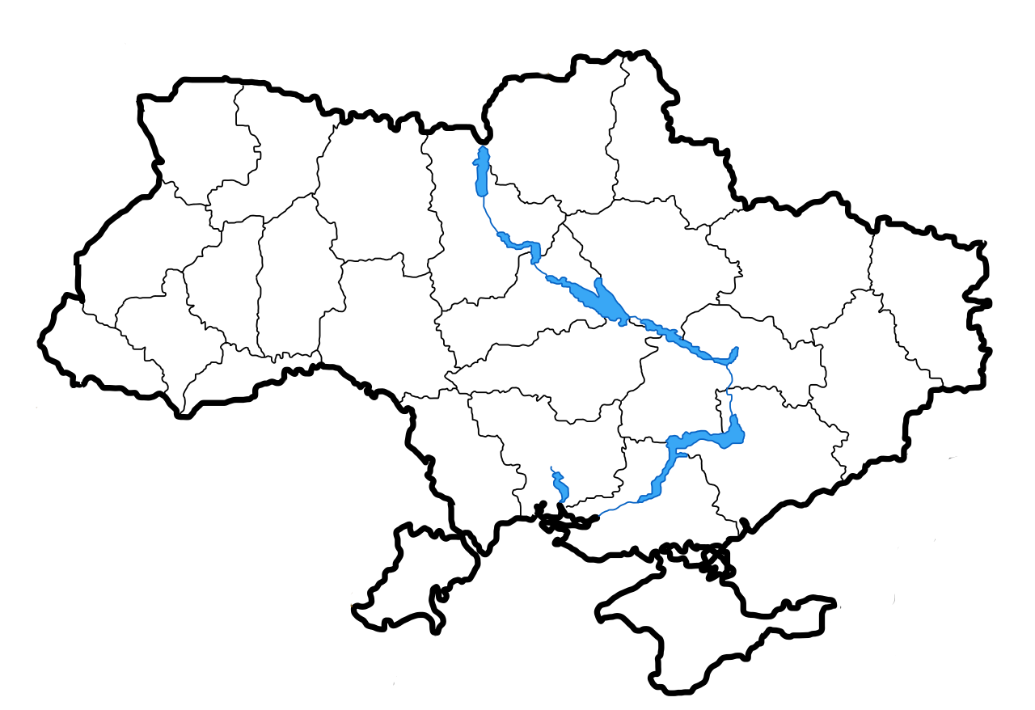 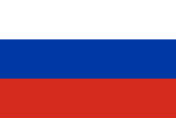 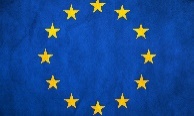 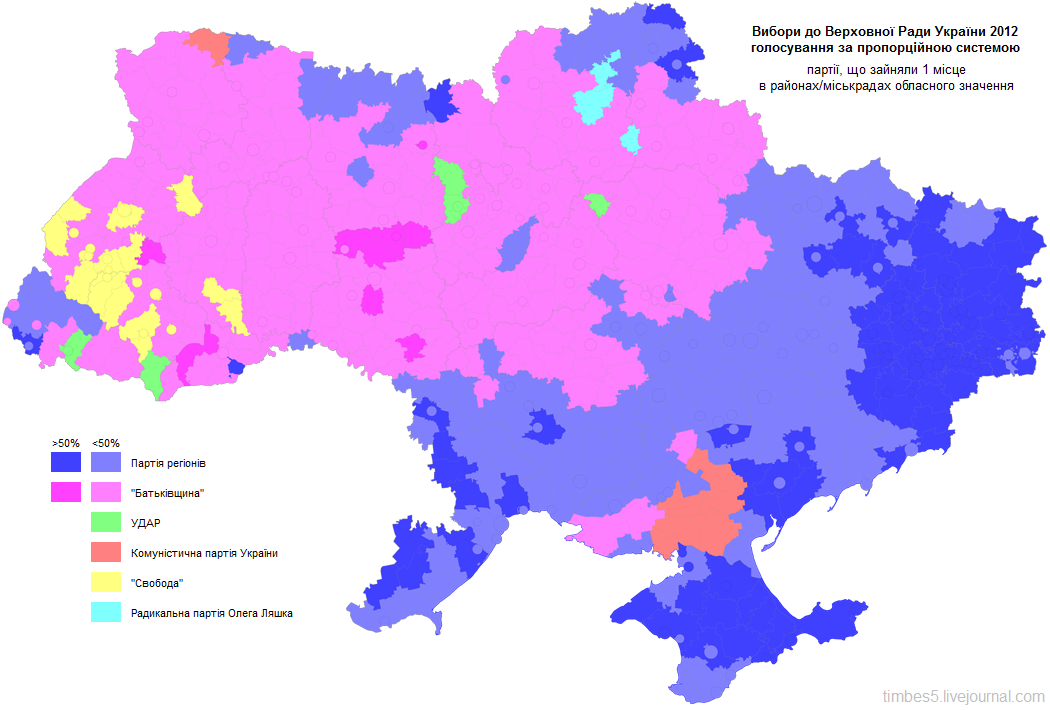 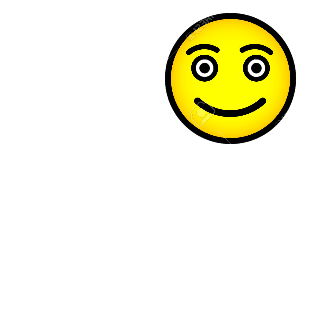 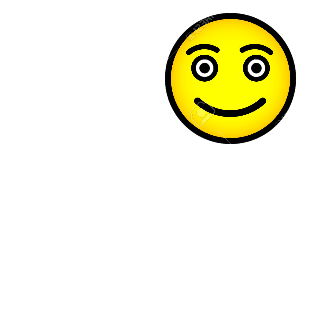 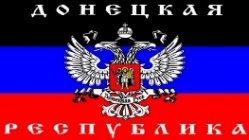 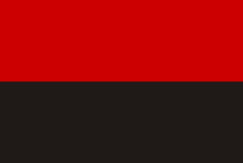 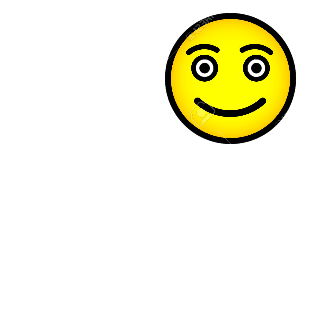 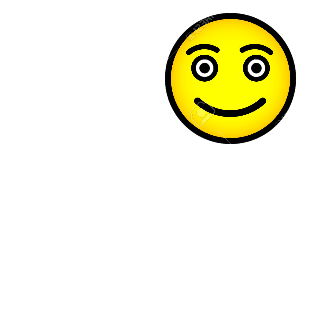 Більшість за «проукраїнські»
Більшість за «проросійські»
Електоральна
 преференція
Ідеологія
Ментальність
33
Територіальні відмінності ставлення українців до державної безпеки (2016)
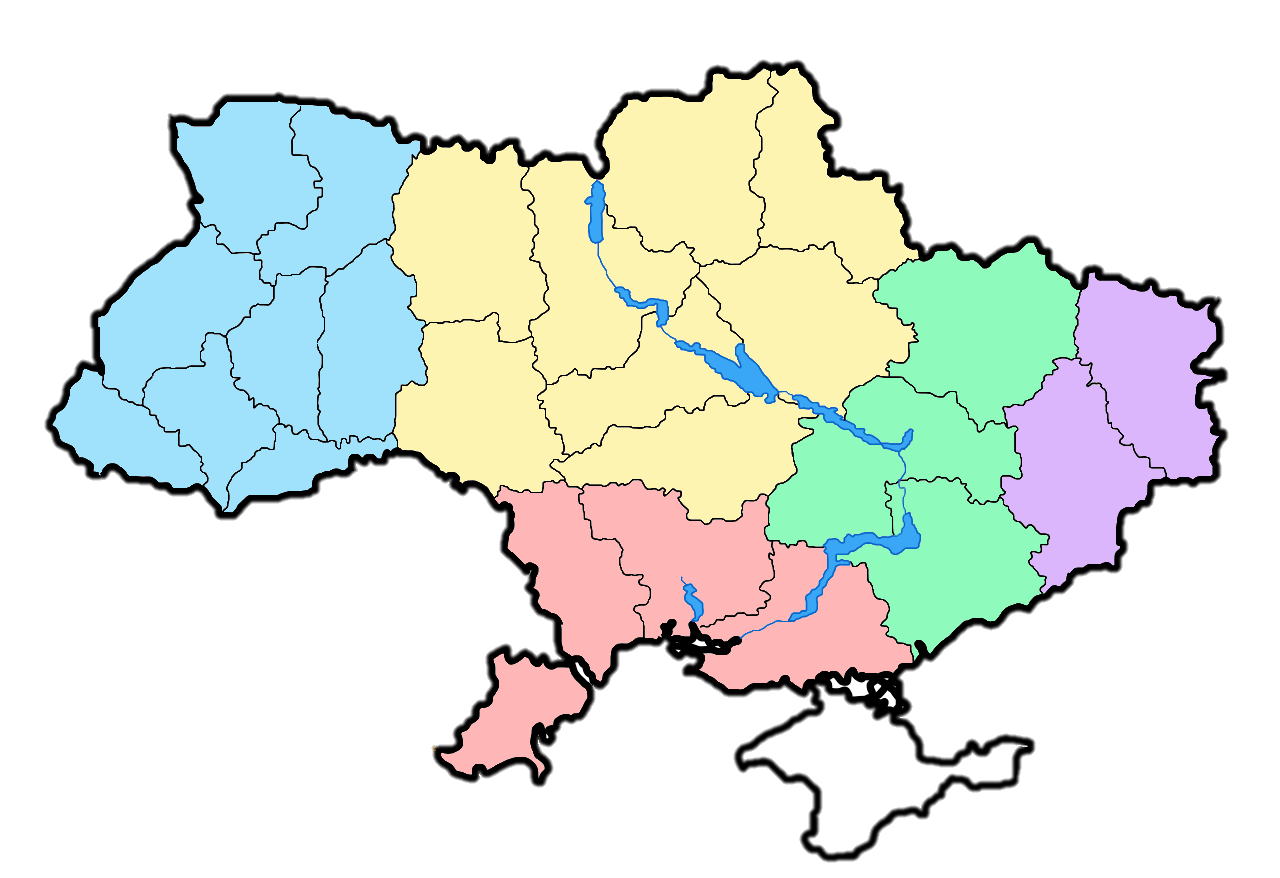 71,8%
4,5%
51,8%
12%
21,5%
1,7%
17,2%
4,8%
13,2%
36%
23,3%
2,4%
2,8%
18,9%
18,3%
2,6%
2,6%
– інше
13,3%
8,4%
позаблоковий 
   статус
8,4%
–
2,7%
3,8%
25,2%
7%
13,2%
– важко сказати
34,7%
29,4%
2,3%
1,5%
25,7%
71,8%
– вступ до НАТО
3,2%
1,6%
37,9%
1,7%
– військовий союз з Росією
2,4%
– військовий союз із США
Територіальні відмінності ставлення українців інтеграційного напрямку України (2014)
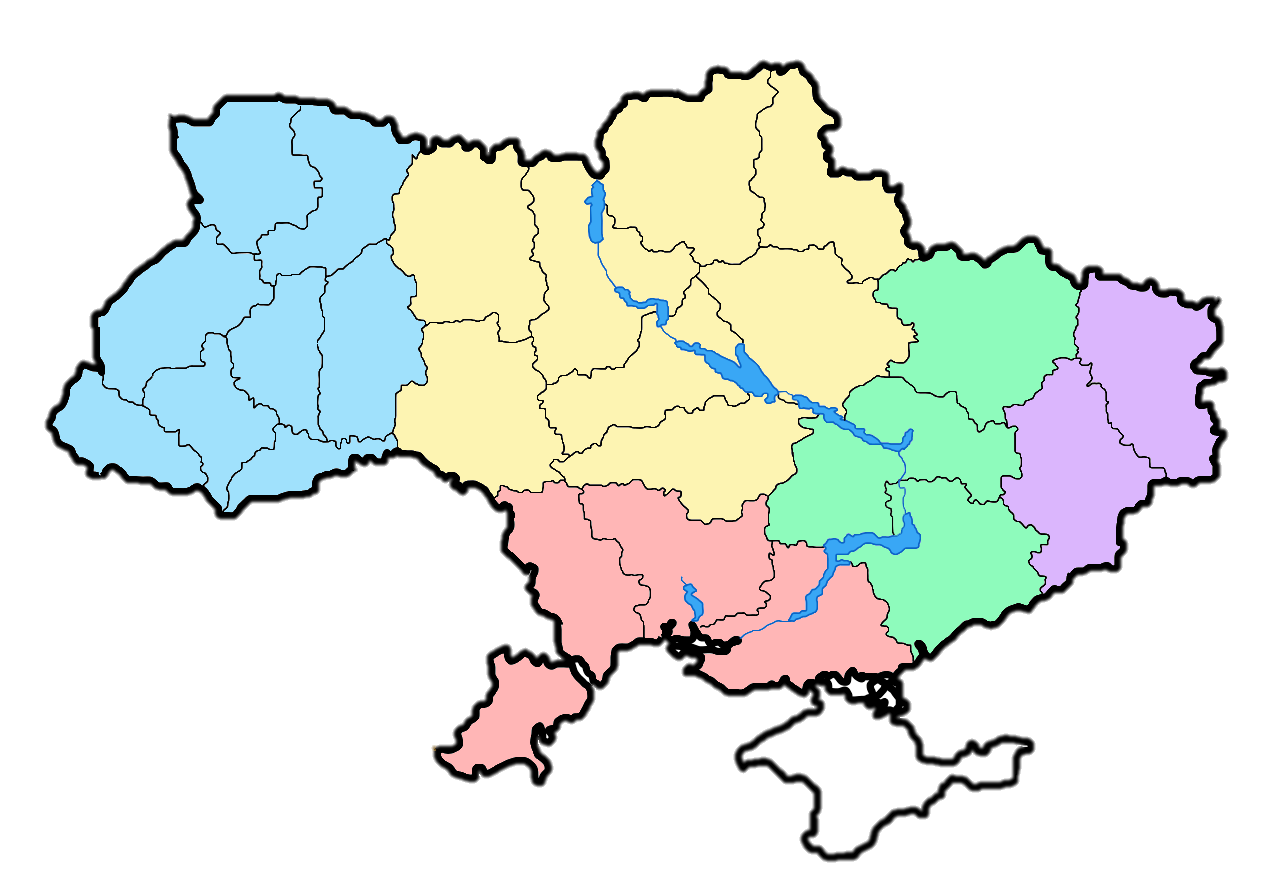 87,7%
64%
18,1%
1%
30%
13,1%
6,5%
6,9%
11%
29,5%
4,8%
10,9%
67,8%
32,2%
87,7%
– вступ до ЄС
8,1%
28%
25,1%
7,8%
1%
– вступ до Митного Союзу
28,4%
18,5%
– неприєднання ні до ЄС,     
   ні до Митного Союзу
4,8%
6,5%
– важко відповісти
Ставлення населення до утворення УПА   в   1942   р. (2015 рік)
36
Диференціація ментальності населення під час Революції Гідності 2014 року
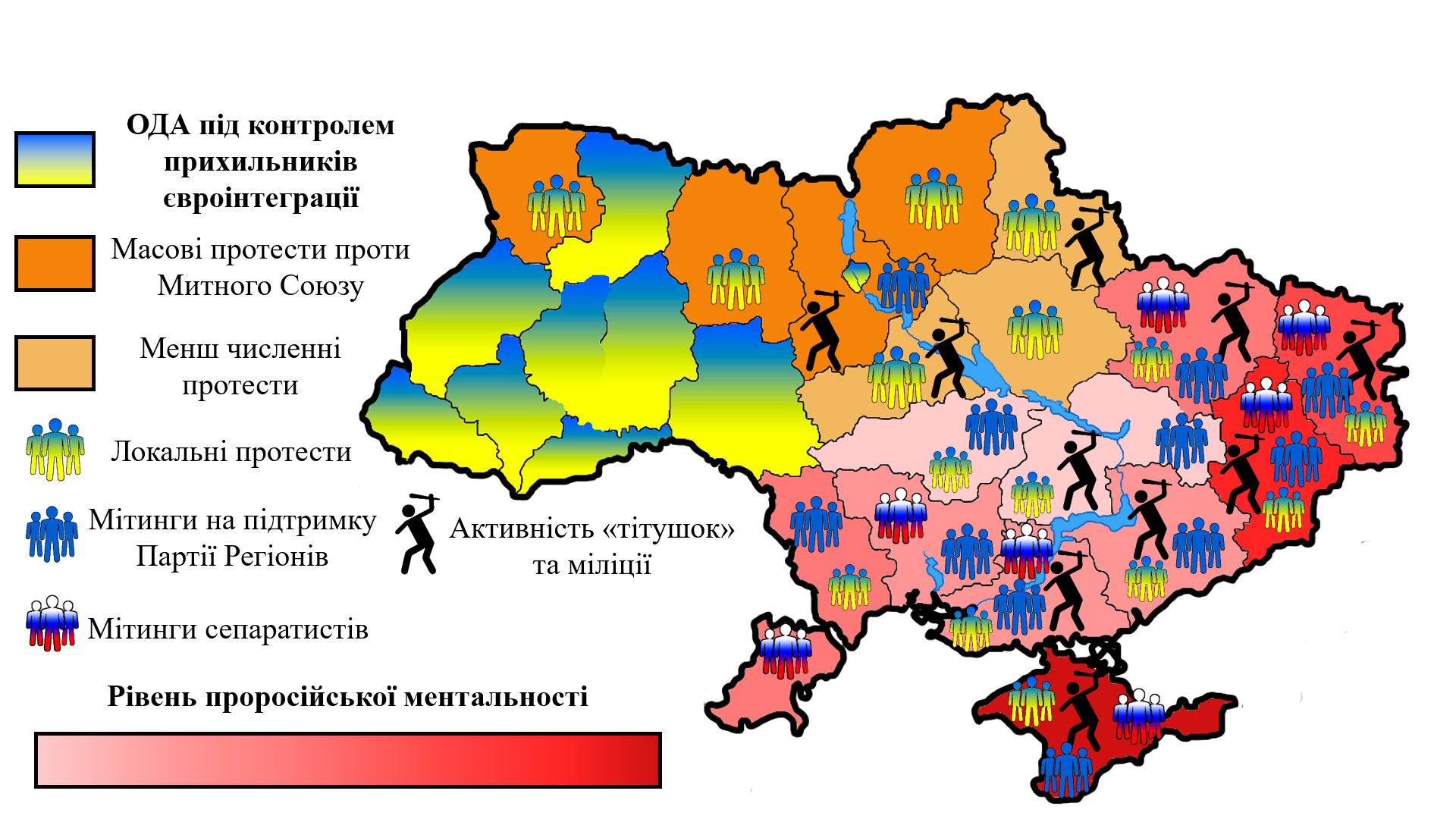 37
Територіальні відмінності 
електоральних уподобань
Вибори до Верховної Ради України
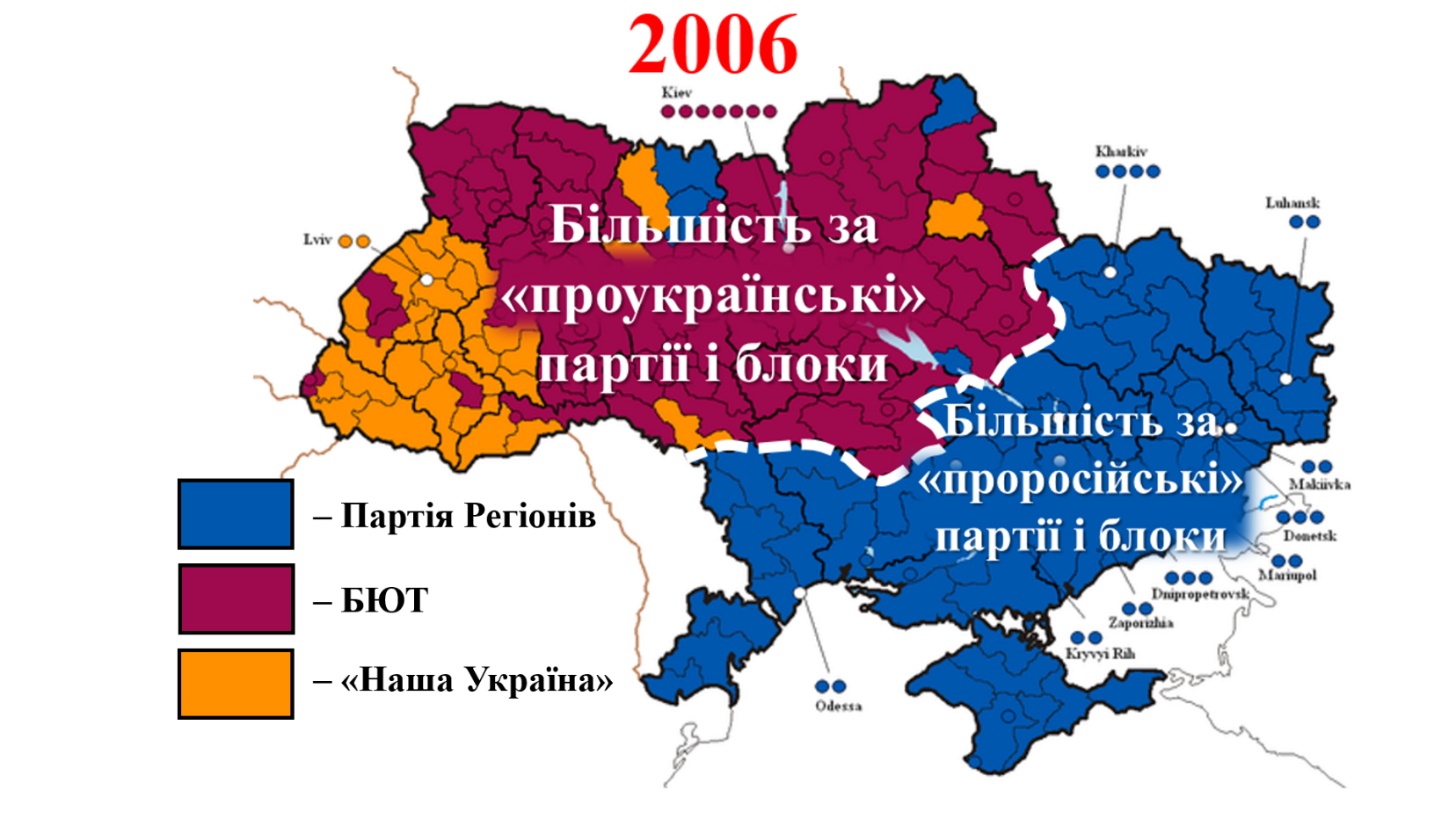 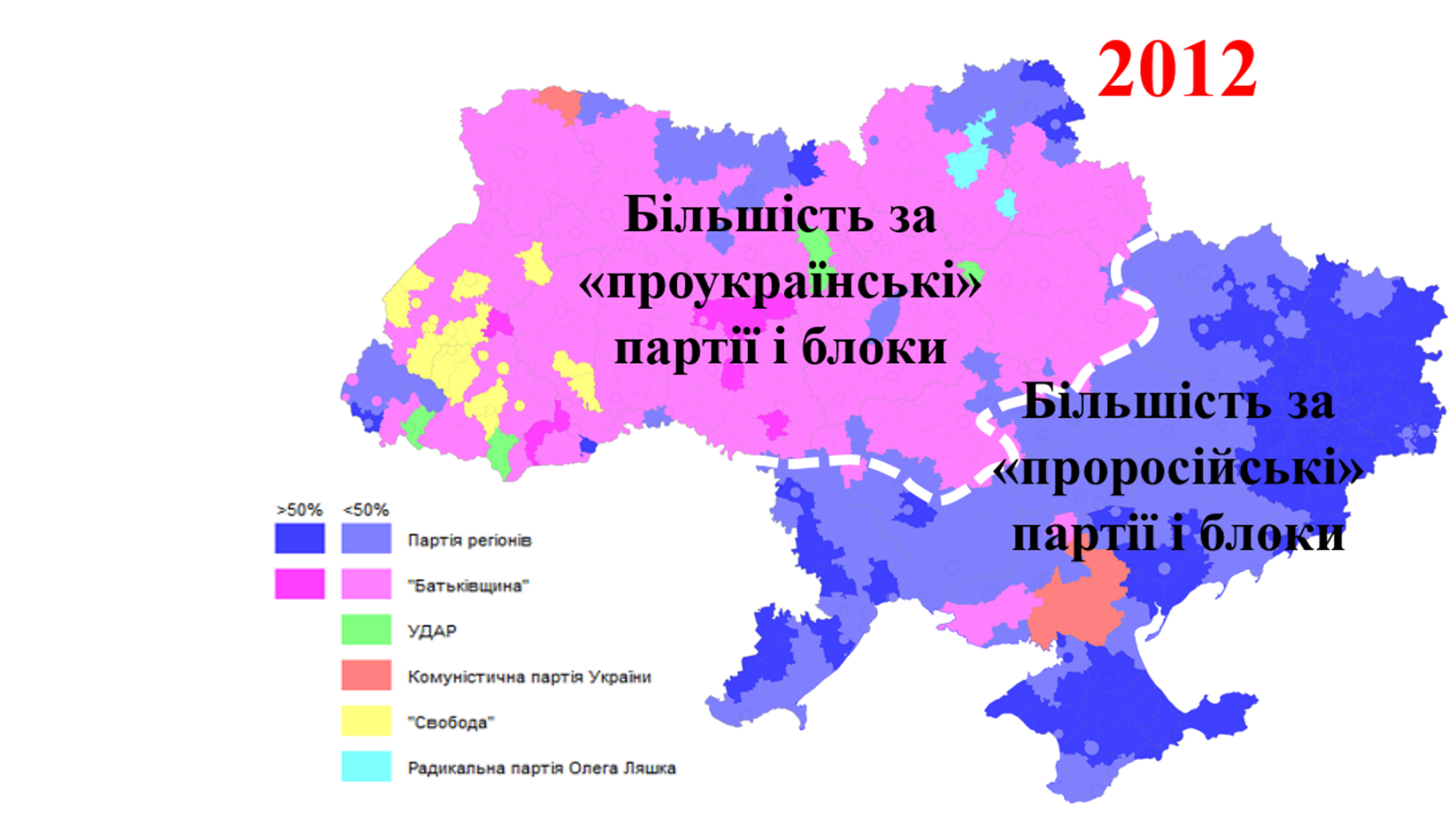 38
Електоральний чинник сепаратизму
Президентські вибори в Україні
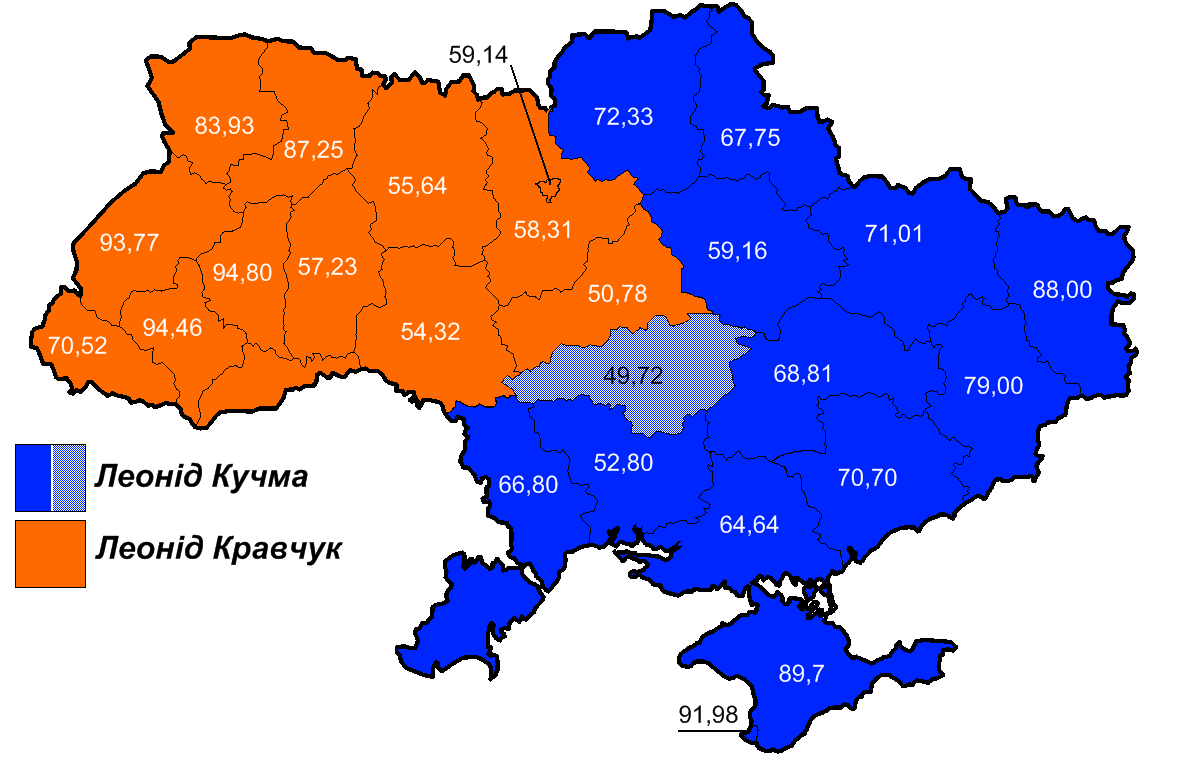 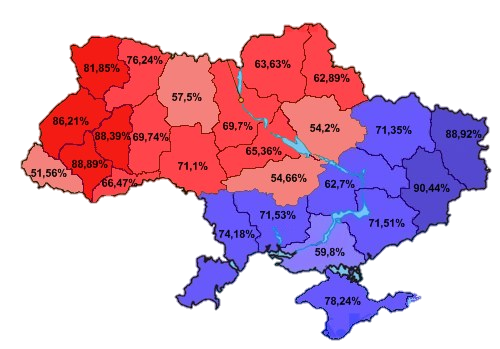 1994
2010
Леонід Кравчук
Леонід Кучма
Юлія Тимошенко
2005
Віктор Янукович
Віктор Ющенко
Віктор Янукович
39
«Кримська» геостратегія
40
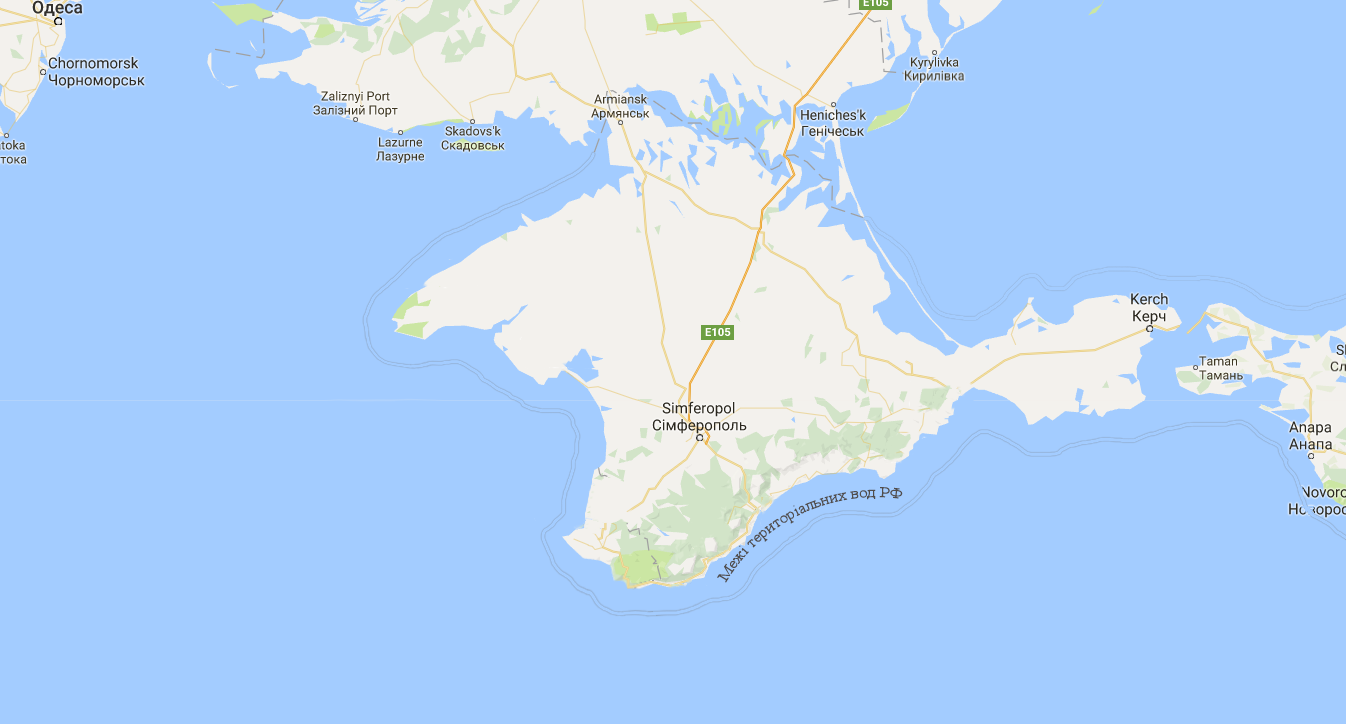 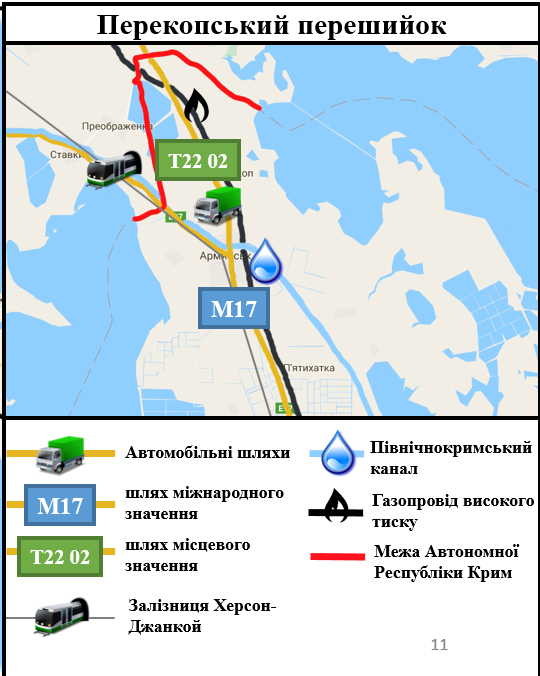 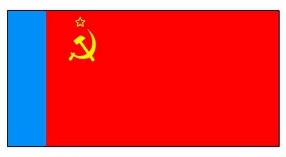 1954
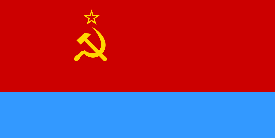 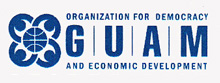 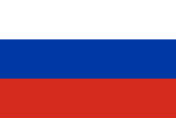 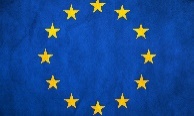 Економічна
 зона РФ
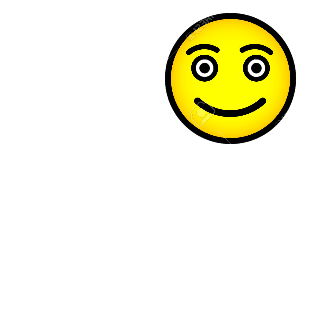 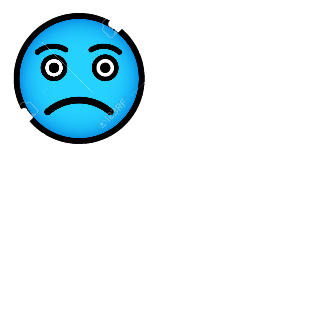 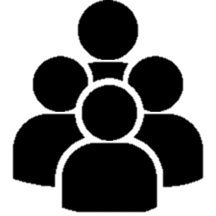 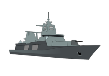 «Південний потік»
Феодосія
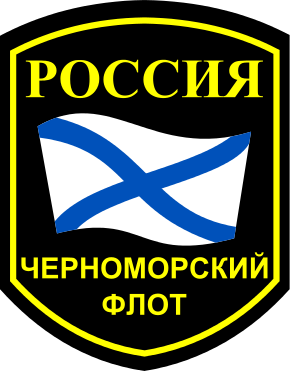 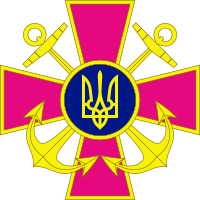 Севастополь
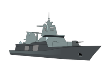 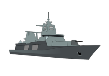 Контроль над Чорним морем; відновлення впливу систему Чорноморських проток; доступ до Середземного моря
Балаклава
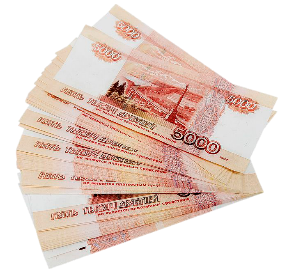 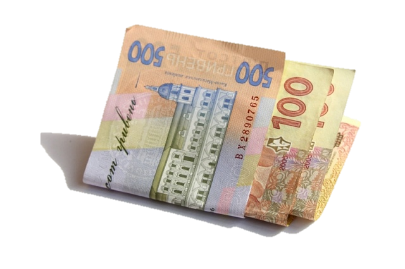 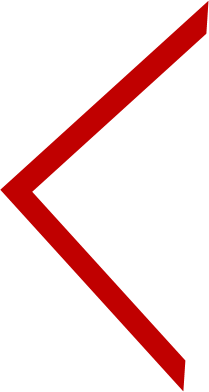 Найзручніший порт для контролю над акваторією
АРК
41
42
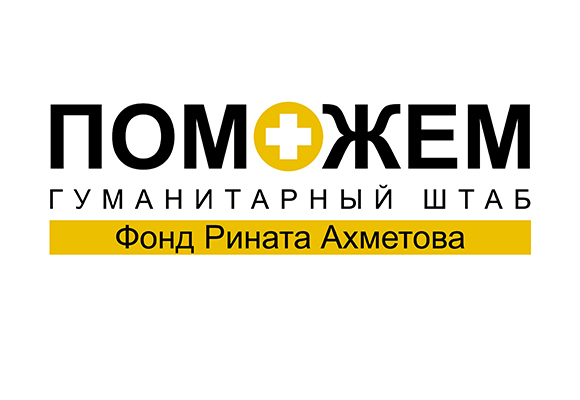 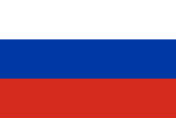 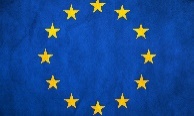 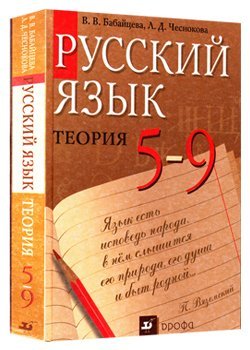 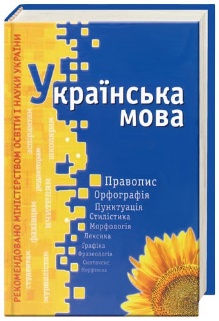 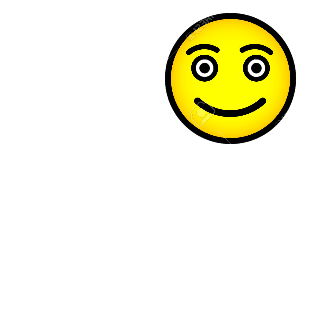 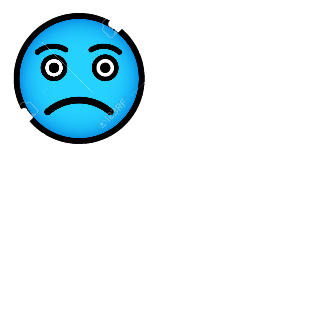 69%
30%
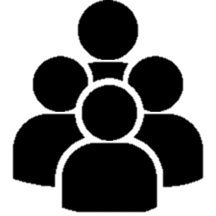 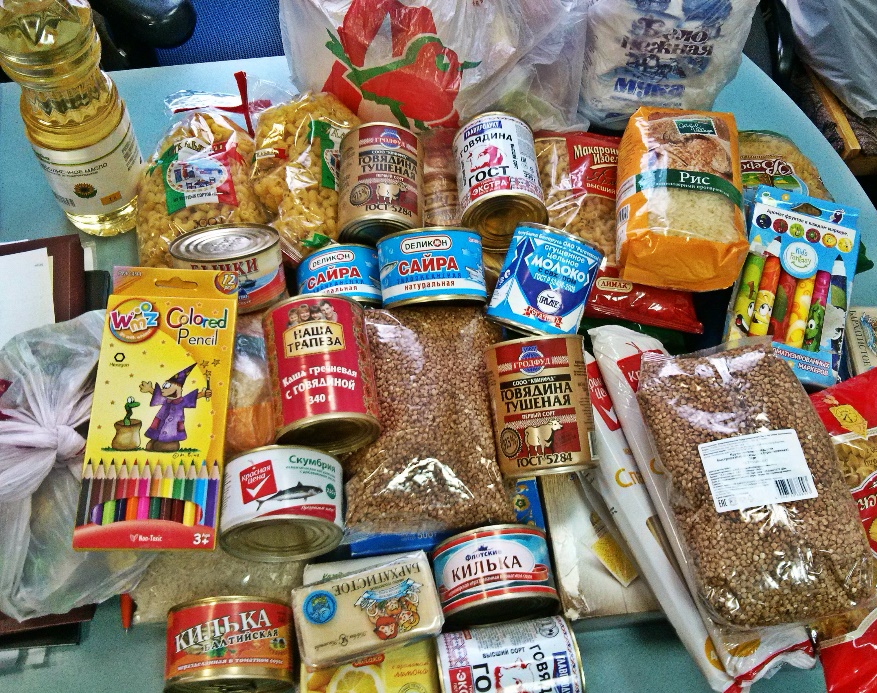 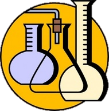 Сєвєродонецьк
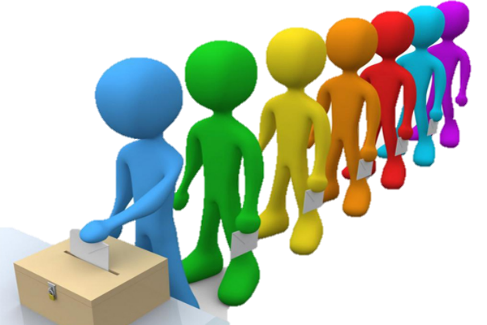 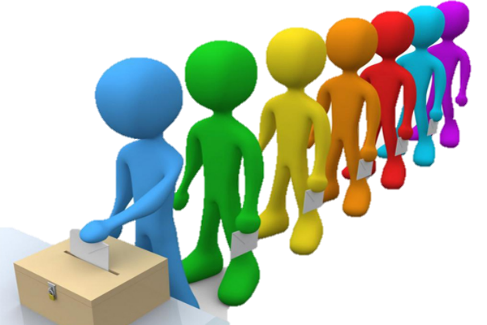 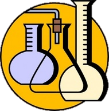 Рубіжне
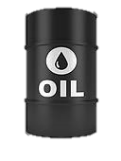 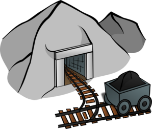 –  кордон Луганської області
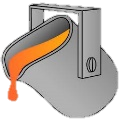 Лисичанськ
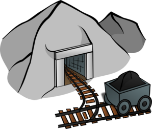 –  вугільна промисловість
2013 р. Дані в млрд. грн.
Стаханов
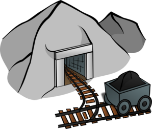 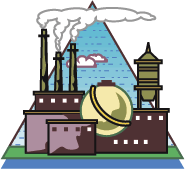 -5.07
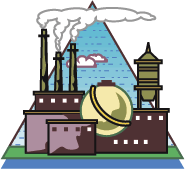 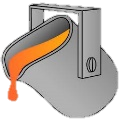 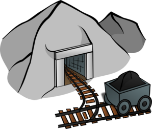 –  металургія
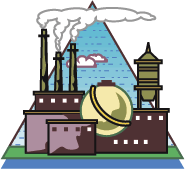 Луганськ
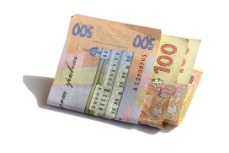 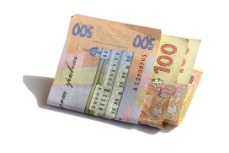 Первомайськ
–  коксохімія
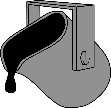 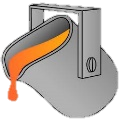 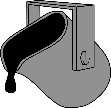 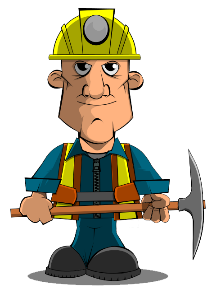 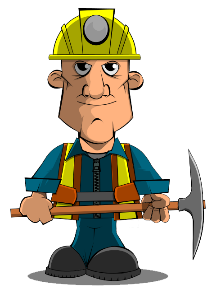 4.35 
в держ-бюджет
9.42 дотацій
–  хімічна промисловість
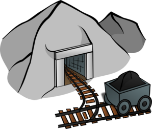 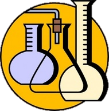 Алчевськ
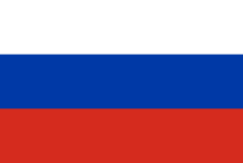 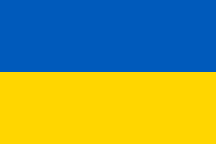 Антрацит
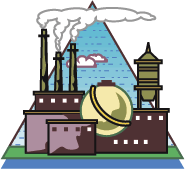 –  машинобудування
Луганська область
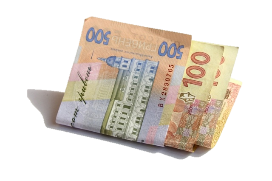 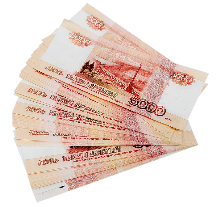 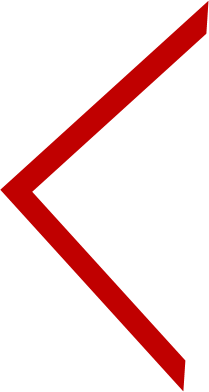 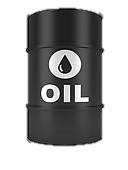 –  нафтопереробна промисловість
43
Рух рос. кордону на захід
+165 км
Казахстан – наступний найбільш вірогідний регіон російської агресії
475 км
Луганська 
обл.
553 км
УКРАЇНА
РОСІЯ
КАЗАХСТАН
Більш вигідна конфігурація для оборони та закріплення Росії в каспійському регіоні
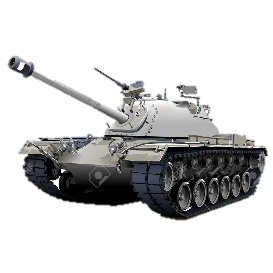 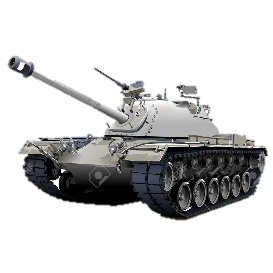 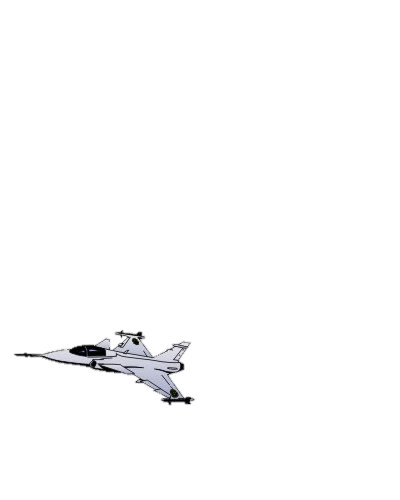 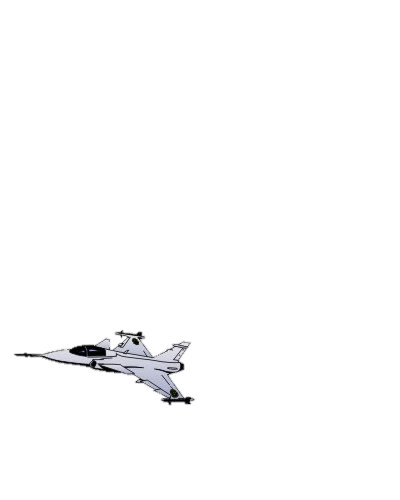 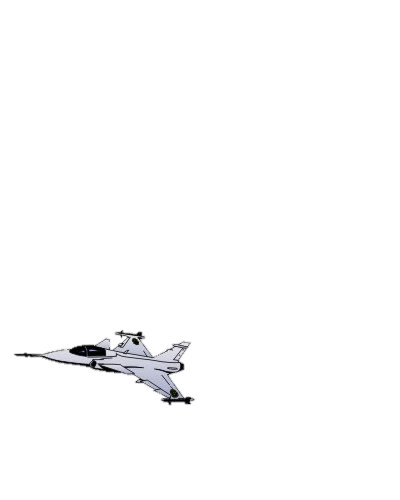 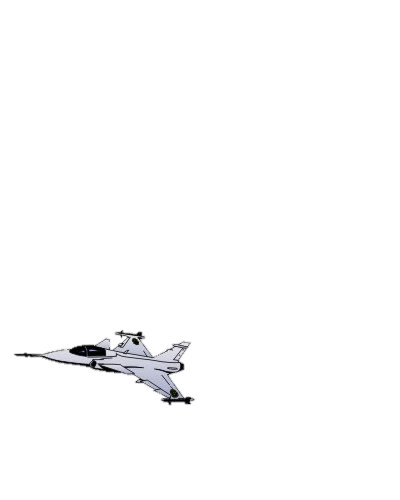 «Луганська» геостратегія
44
Економічна 
самодостатність
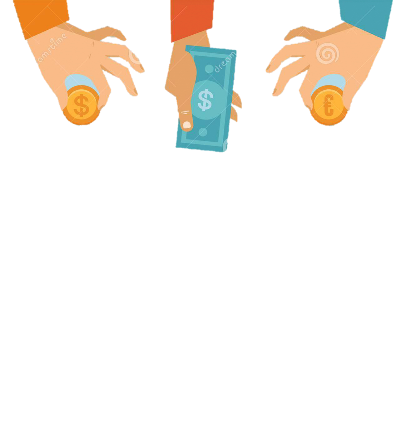 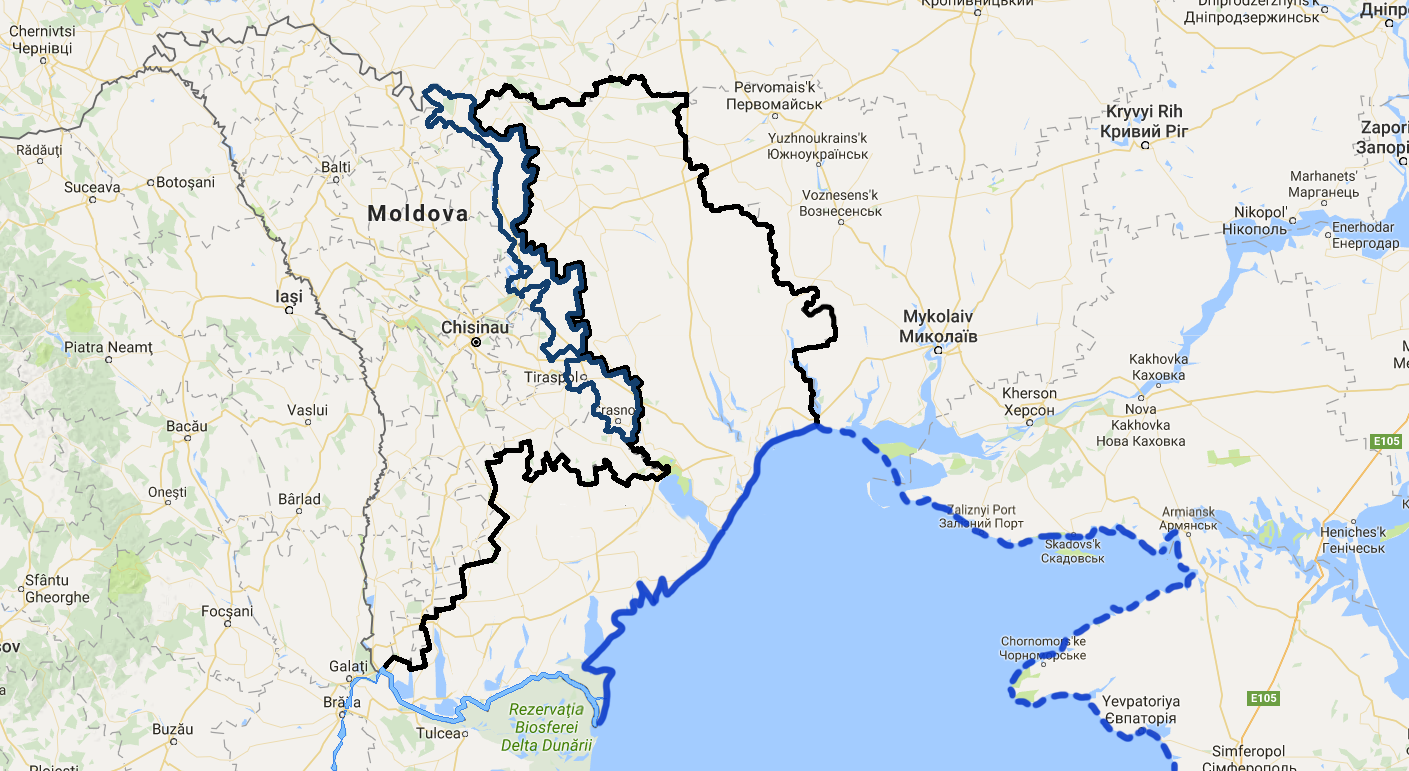 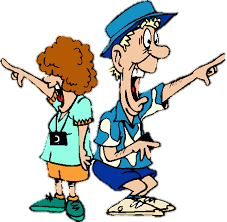 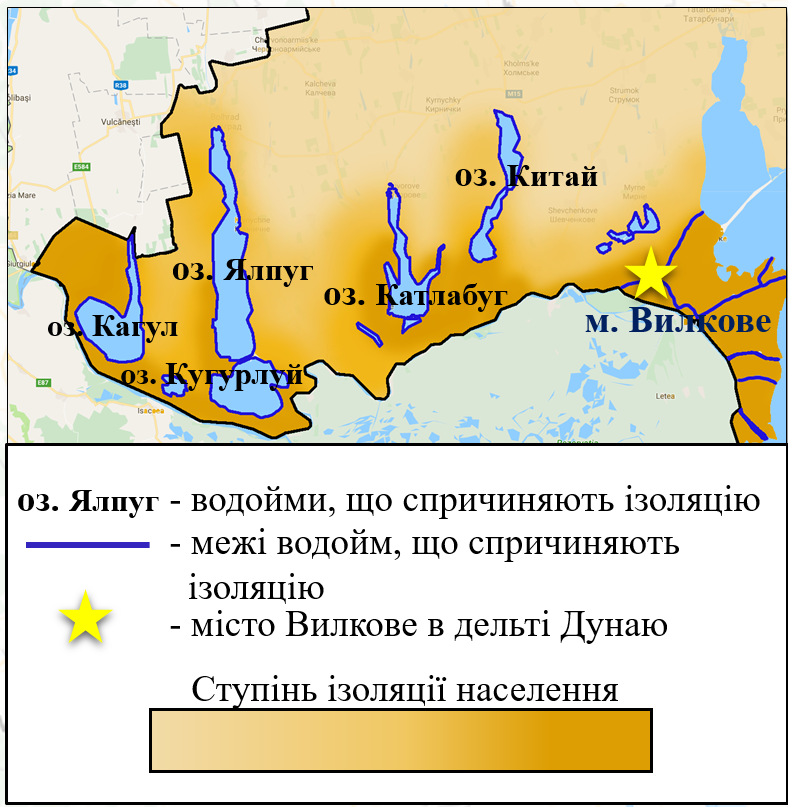 Придністров’я
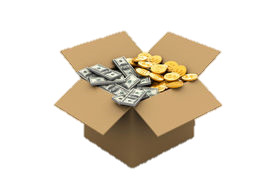 Політична 
незалежність
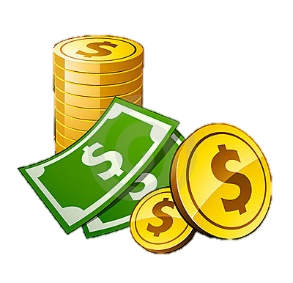 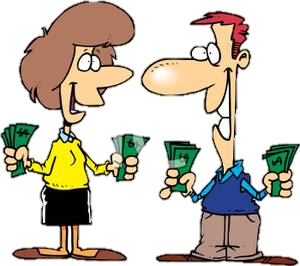 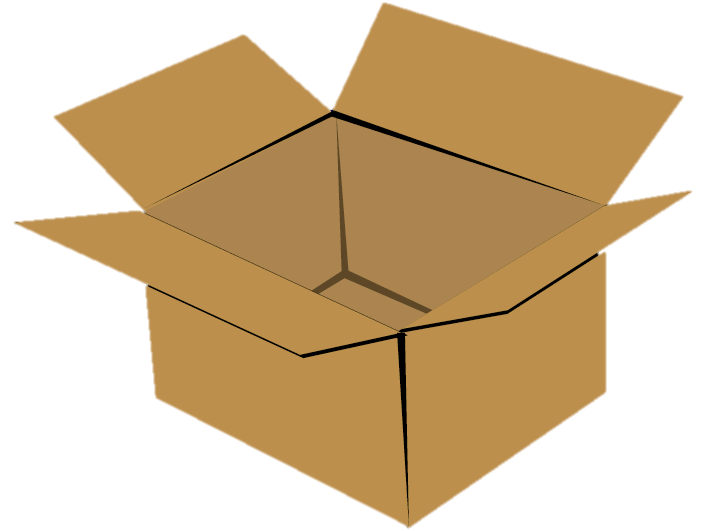 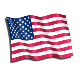 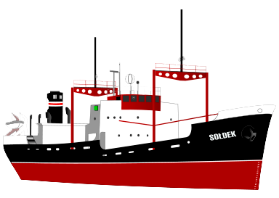 Економічний розвиток 
у межах України
Сухопутний зв’язок РФ із Придністров’ям
Одеса
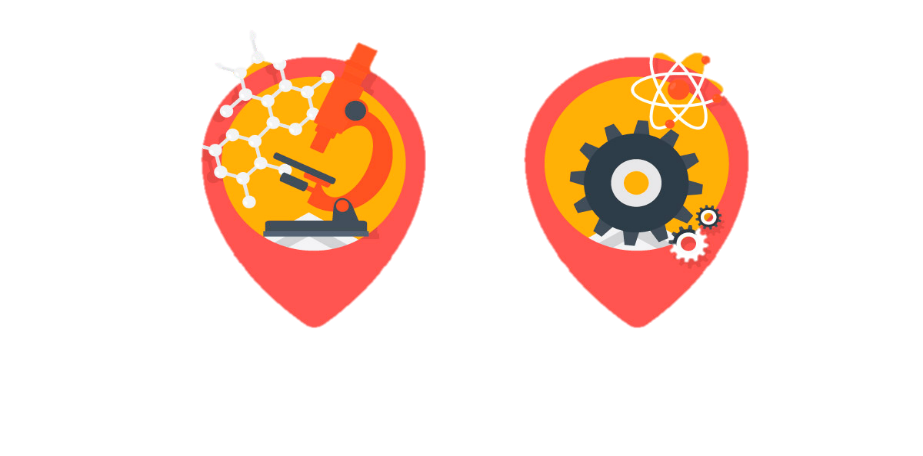 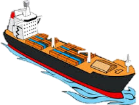 –  кордон Одеської області
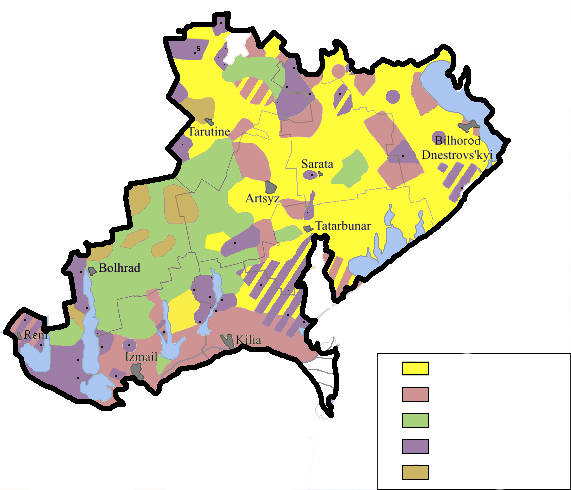 –  кордон Придністров’я
–  нафтопровід Одеса-Броди
–  економічна вісь ГУАМ –  
    транспорт каспійської нафти, 
    оминаючи РФ
Заключна ланка усунення України від узбережжя Чорного моря
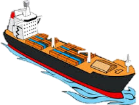 –  порт
українці
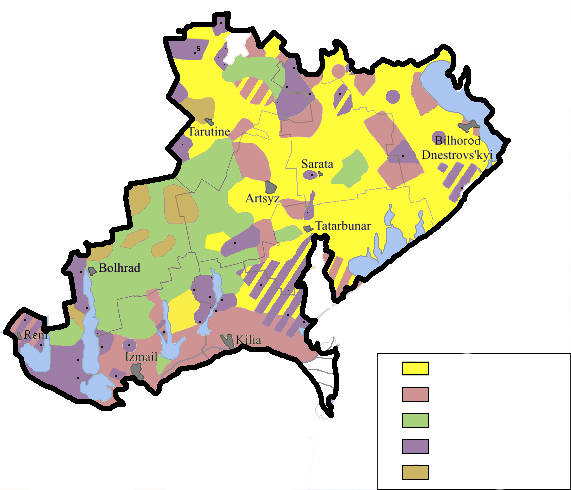 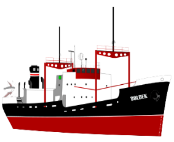 Вилкове
росіяни
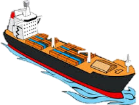 Ізмаїл
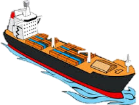 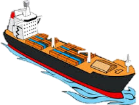 болгари
Одеська область
Рені
румуни
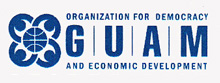 гагаузи
45
Набуття РФ статусу Дунайської держави
Дунай
Словаччина
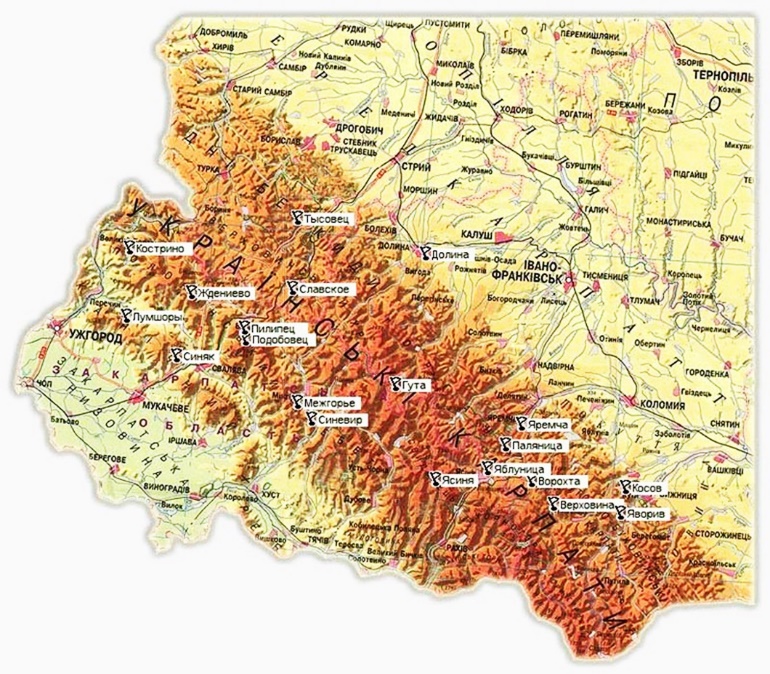 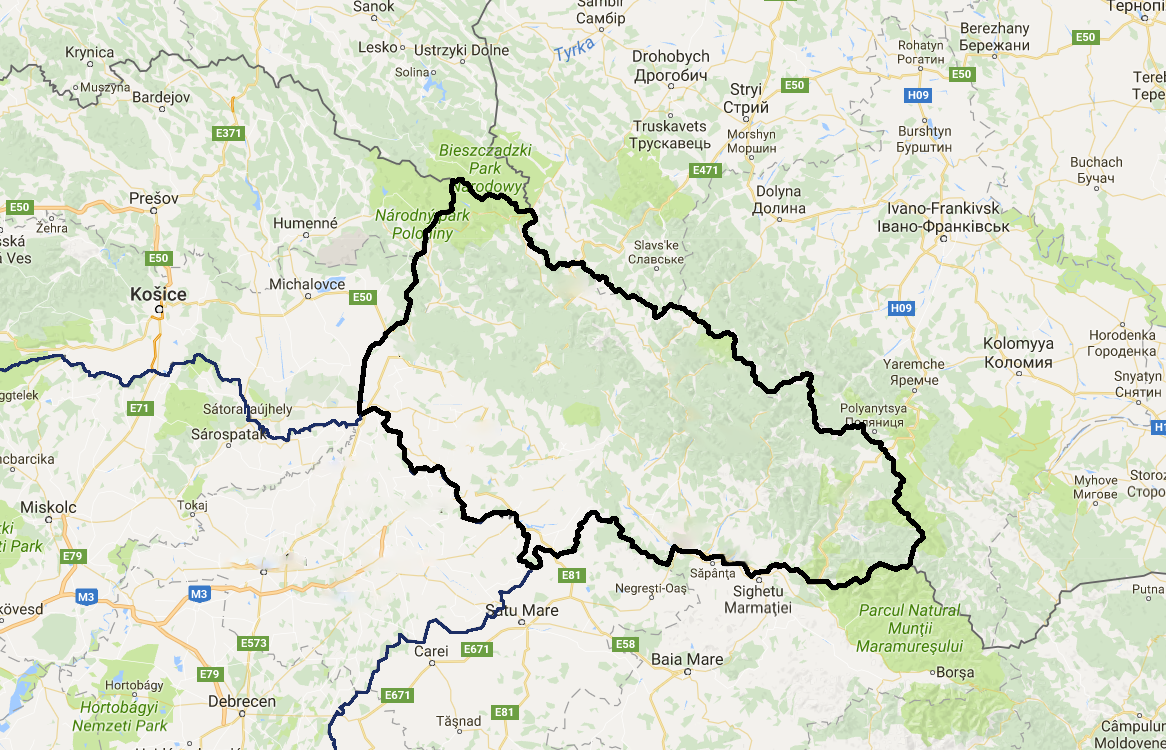 1945
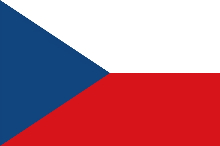 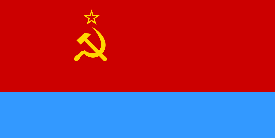 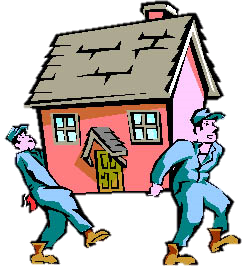 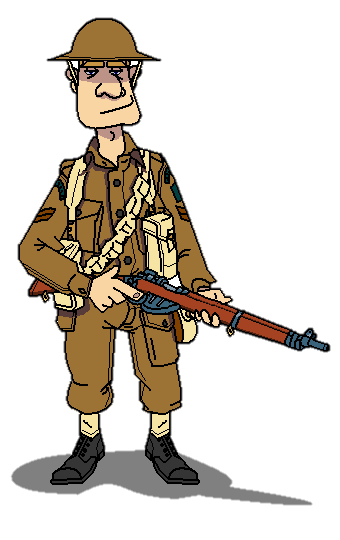 Карпати
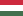 Захід
5,1%
Закарпаття
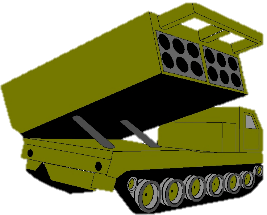 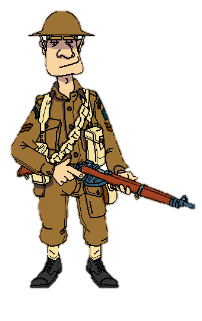 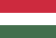 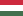 6,8%
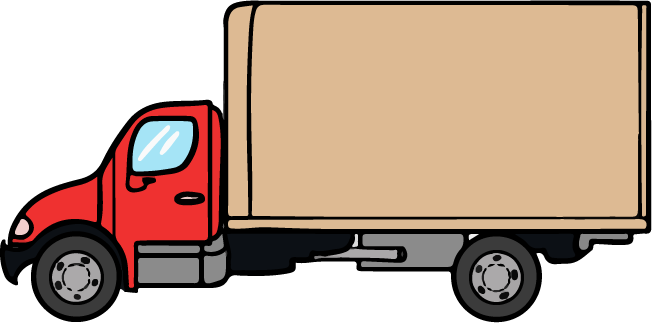 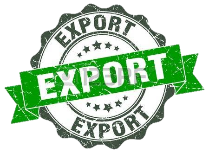 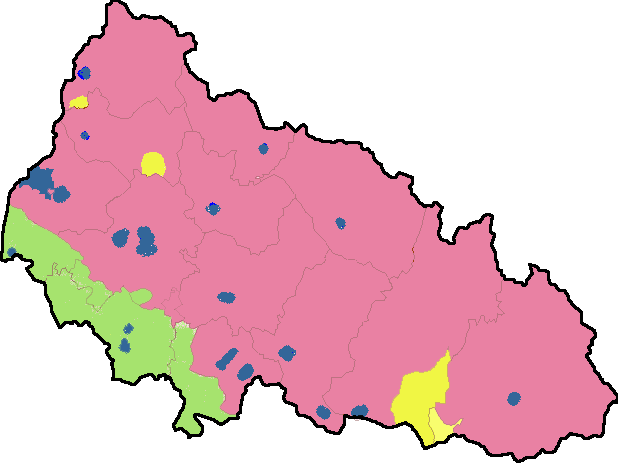 змішано українці й росіяни
Угорсько-український кордон по Карпатах
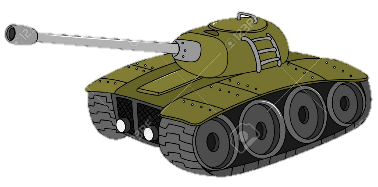 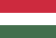 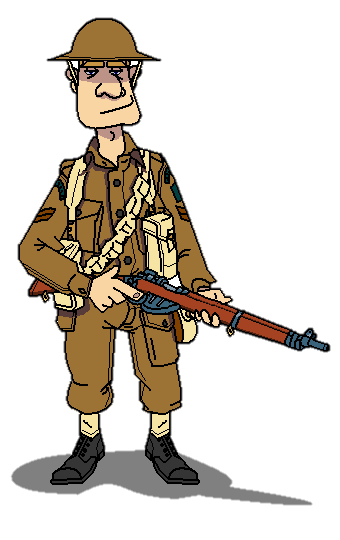 50%
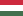 Угорщина
Подвійне громадянство
угорці
румуни
українці
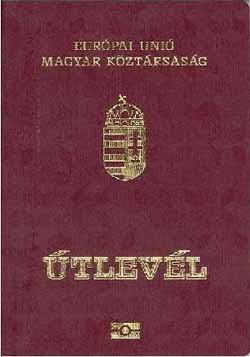 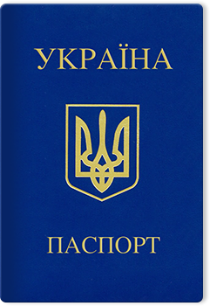 Закарпатська область
Румунія
46
Найбільш небезпечні та обумовлені географічними чинниками регіони сепаратизму
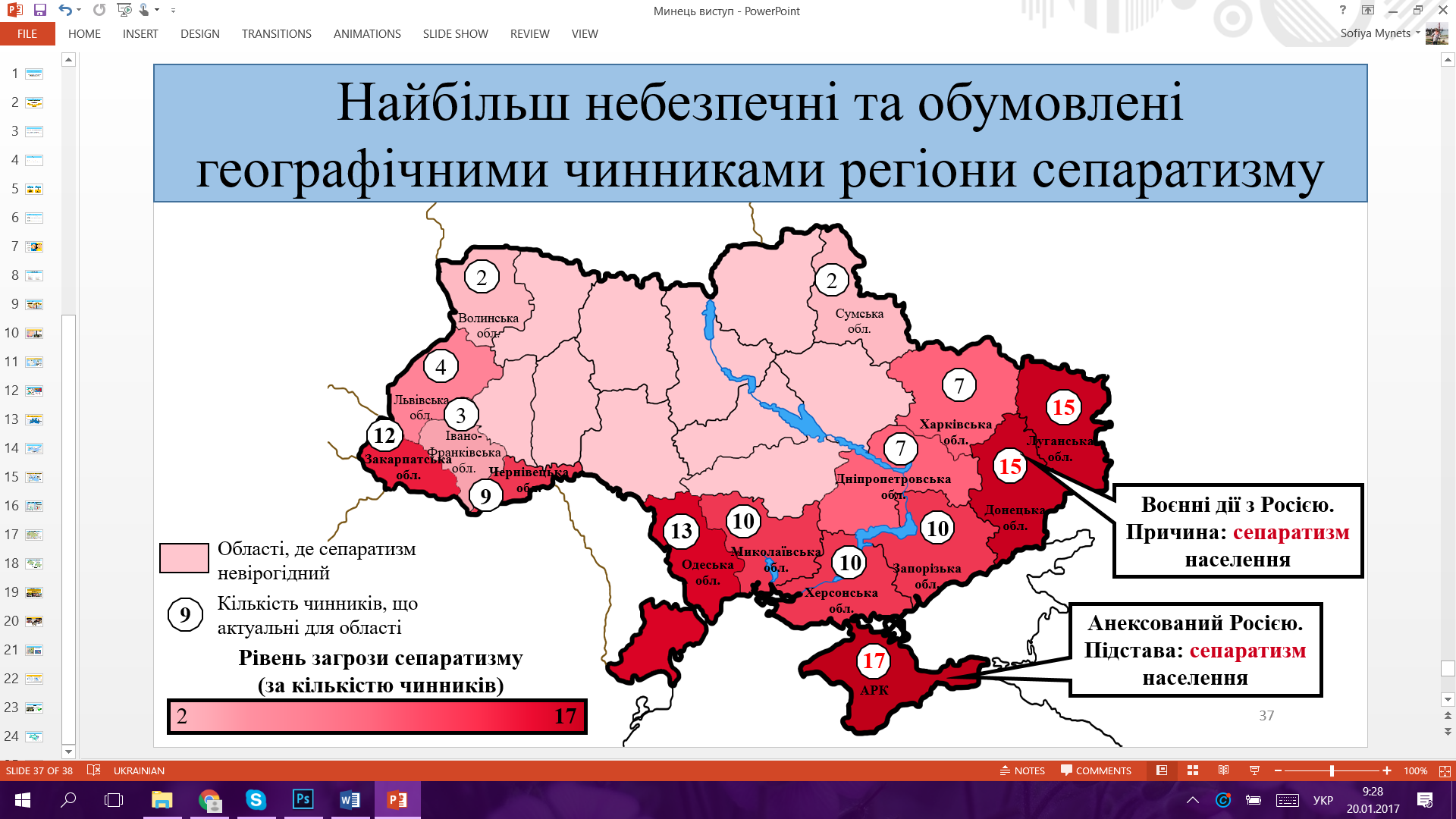 47
Висновки
Сепаратизм
реакція географічних чинників на процеси глобалізації
чинник формування політичної карти та геополітичних конфігурацій
48
Дякую за увагу!
49